FANFAR: Reinforced cooperation to provide operational flood forecasting and alerts in West Africa
Aytor Naranjo, Lobelia/isardSAT
and the FANFAR consortium
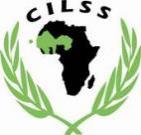 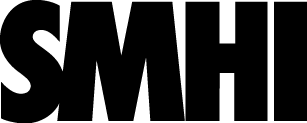 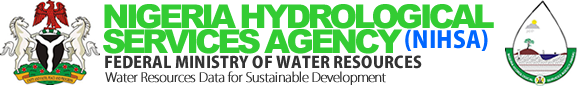 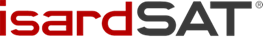 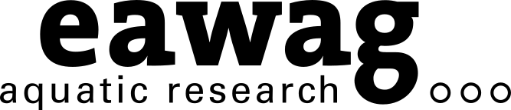 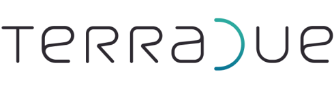 Benin, Burkina Faso, Cap Verde, Chad, Gambia, Ghana, Guinea, Guinea-Bissau, Ivory Coast, Liberia, Mali, Mauretania, Niger, Nigeria, Senegal, Sierra Leone, Togo, NBA, VBA, OMVG, CBLT, ECOWAS, WMO
[Speaker Notes: Acknowledge the FANFAR team & partners, mention also countries/organisations!]
Motivation
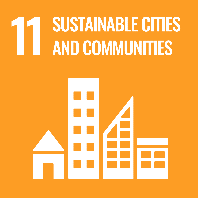 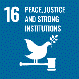 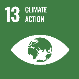 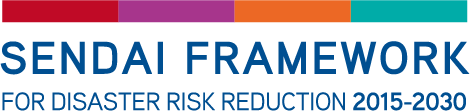 Several floods in West Africa: 2020, 2019, 2018, 2017, 2016, 2012 …
Serious consequences: lives lost, economic damages, millions affected
Climate change  increased floods
Key need: accessible and up-to-date flood forecasts & alerts
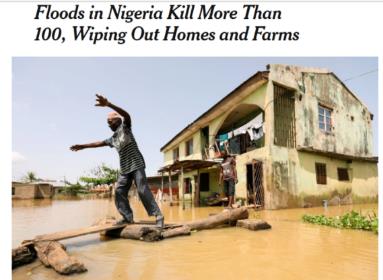 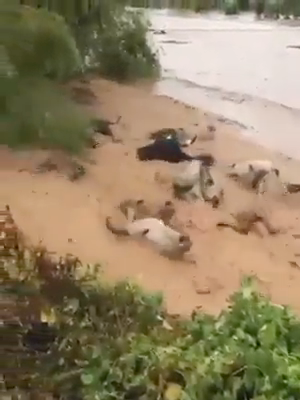 https://www.nytimes.com/2018/09/17/world/africa/nigeria-floods.html
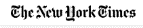 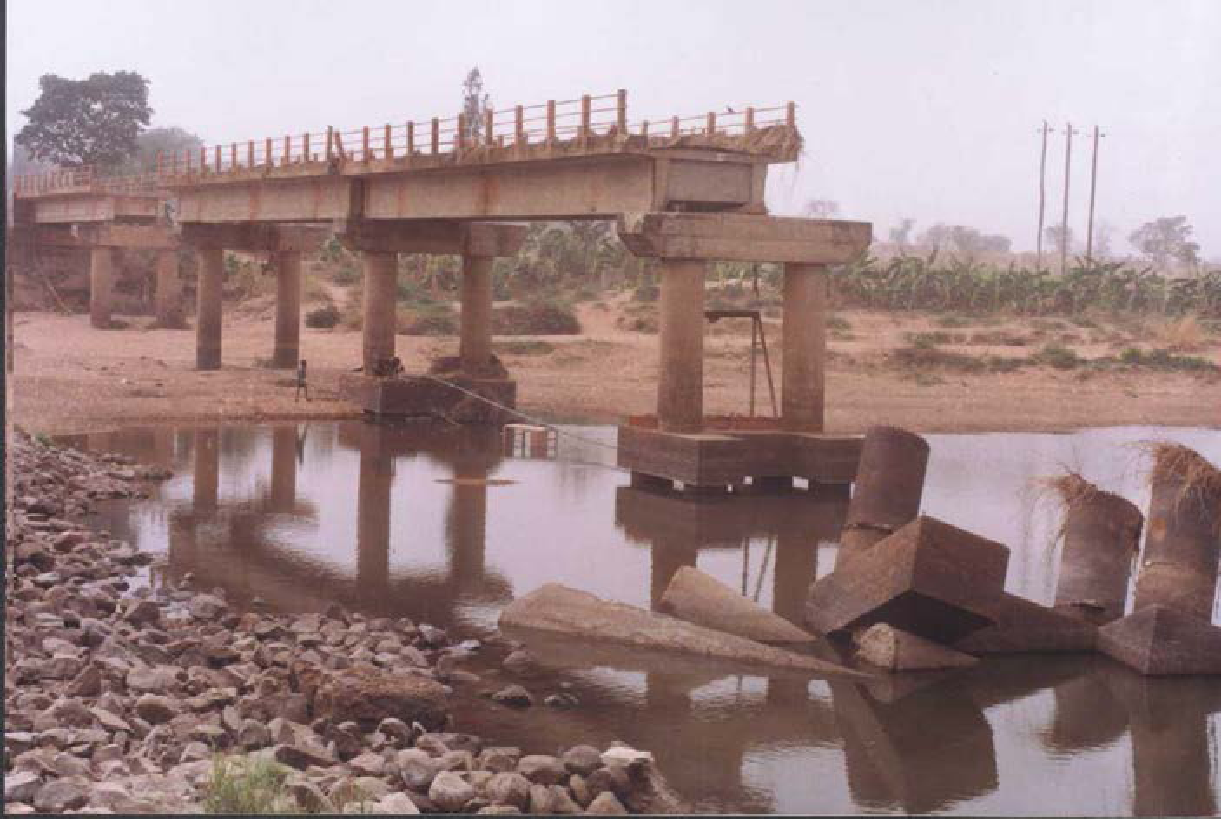 2010
2018
2020
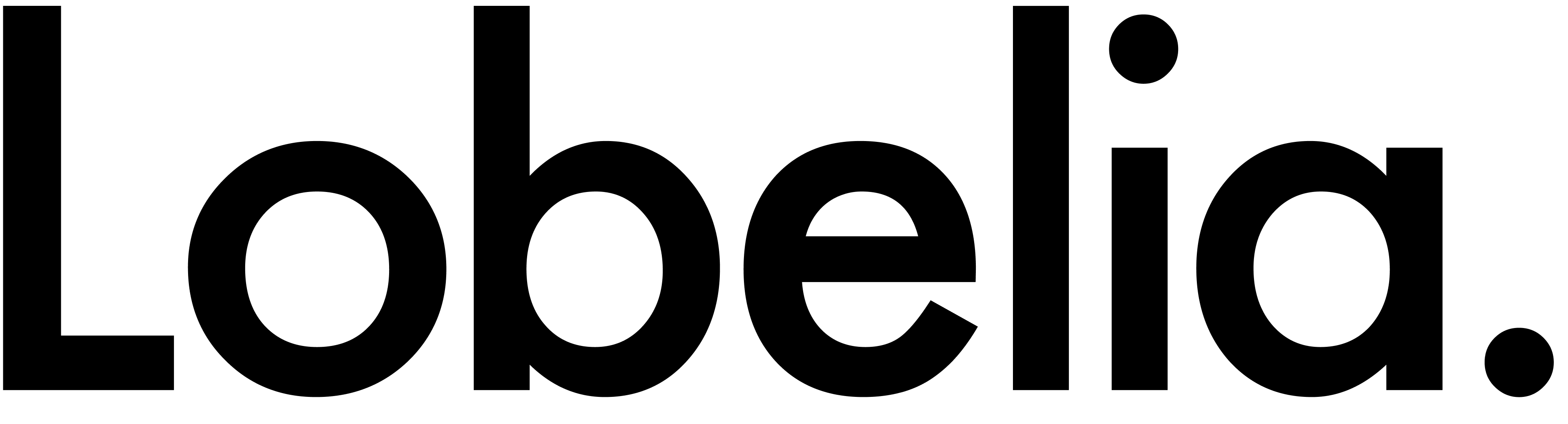 [Speaker Notes: why]
The FANFAR project
Research & Innovation project financed by European Commission (2018-2021)
Vision
Resilient societies, minimum flood impacts, capable institutions
Forecasting system operated by regional & national West African institutions & partners
Overall aims 
Provide a pre-operational flood forecasting & alert system at West African scale (updated every day)
Reinforce cooperation between West Africa and Europe  building system together!
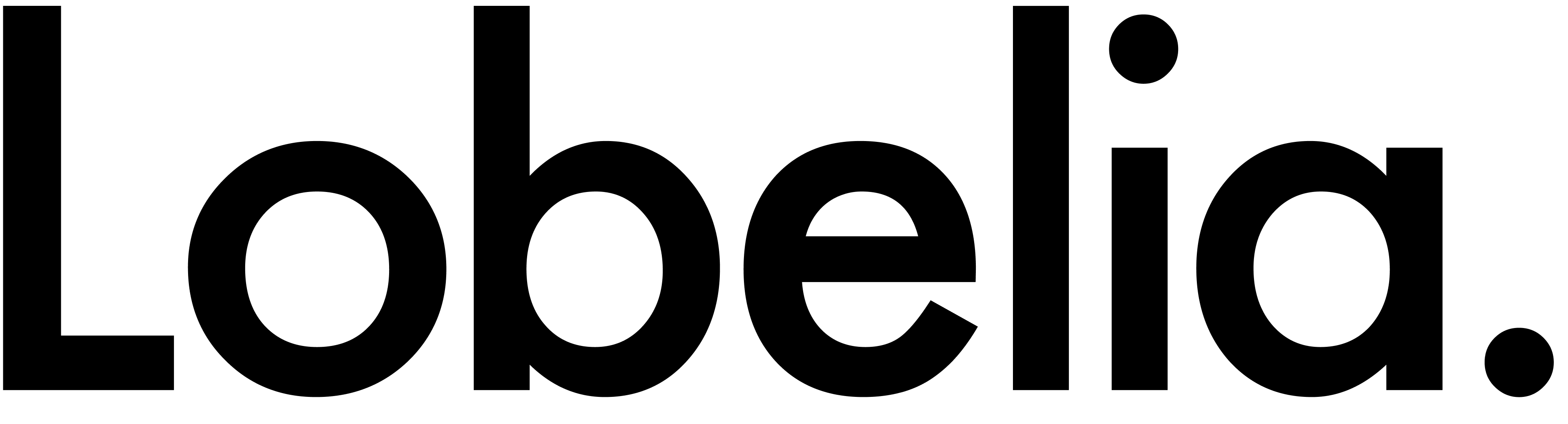 [Speaker Notes: what]
FANFAR objectives
System should be: 
Co-designed: working group defining prioritized needs
Co-adapted: jointly modified & developed according to needs 
Integrated: all components working together
Co-operated: jointly operated and maintained
Provide reliable and timely access to information
Robust ICT, relevant for West African conditions (electricity, internet etc.)
Sustainably financed & maintained
Co-designed system
Co-developed system
Integrated system
Co-operated system
Accessible & timely system
Robust ICT
Sustainability
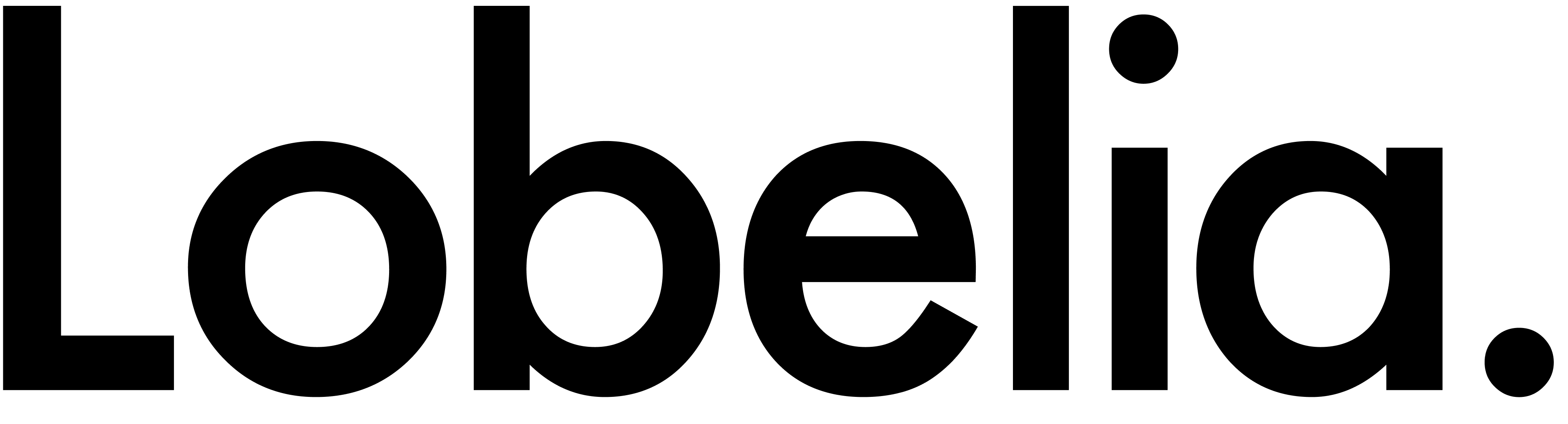 [Speaker Notes: Parable/liknelse: integrated system: car components, but also the road, the driver and the fuel]
Key achievements
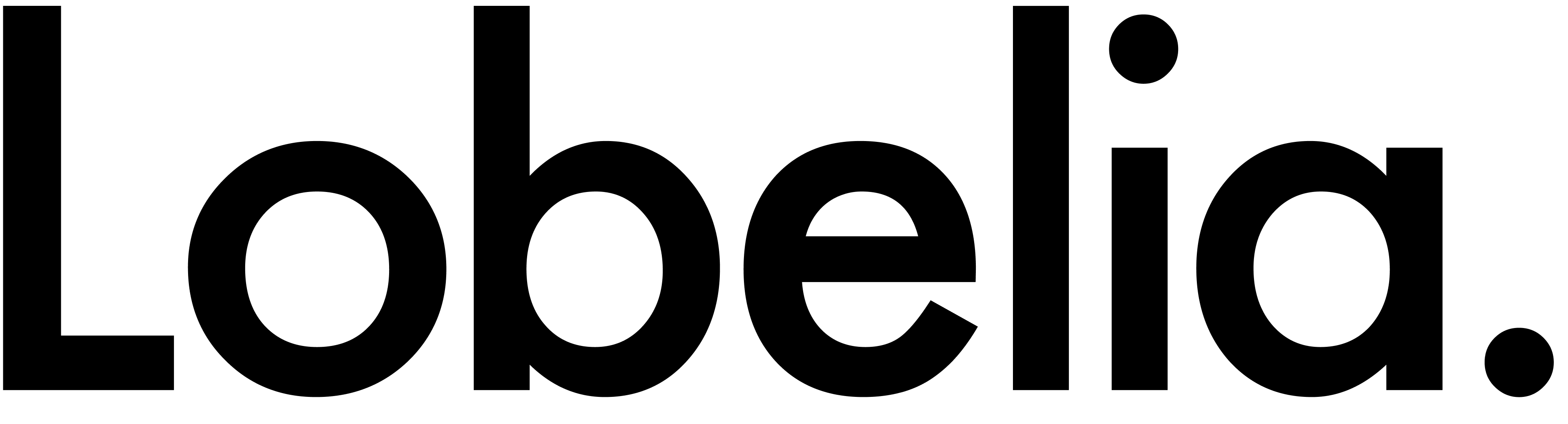 Co-design: what would a “good” system be?
4 workshops in West Africa & online
>30 organisations from 17 countries
Clarify & prioritize user needs with MCDA
Analyse behaviour & experiences
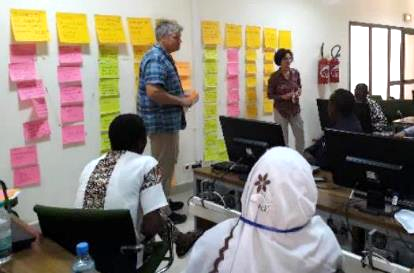 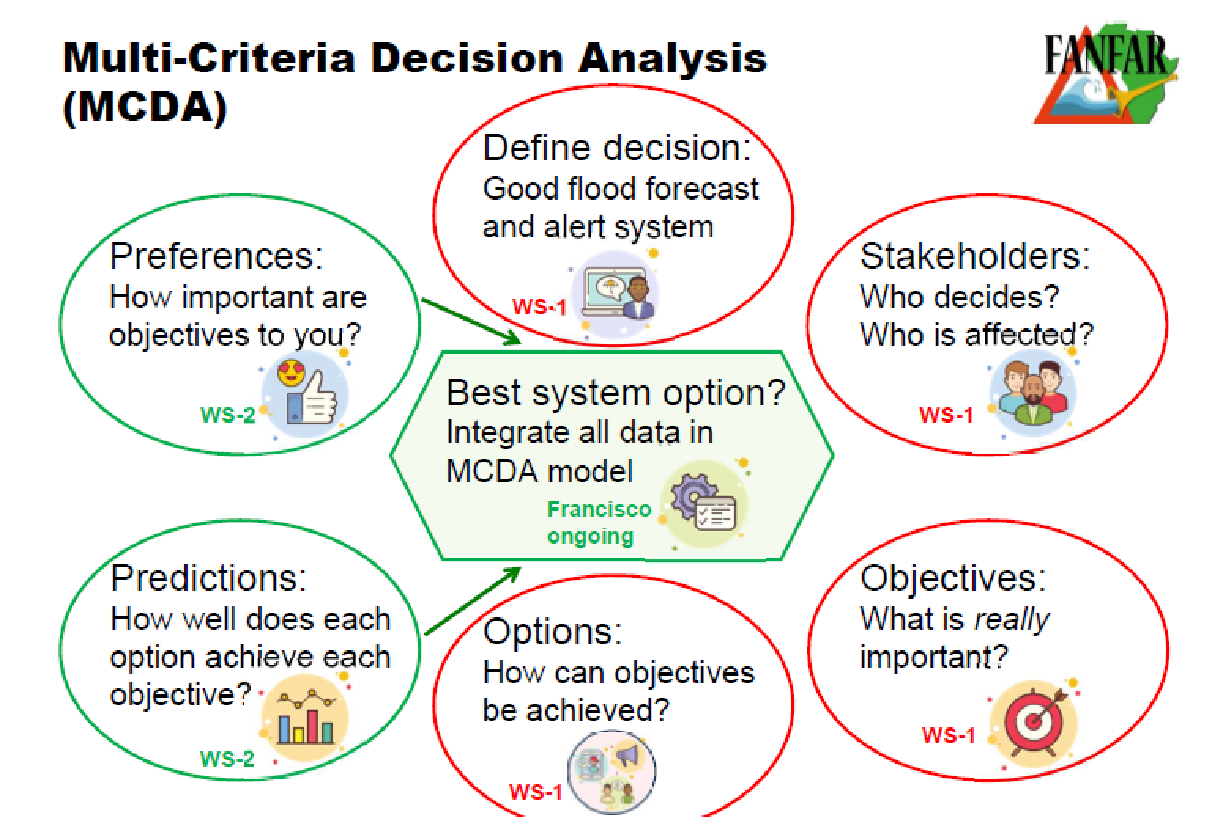 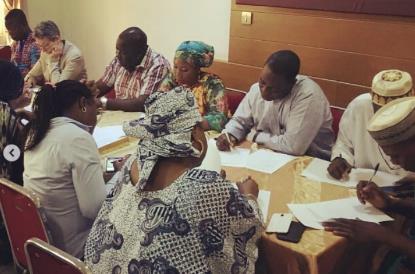 Niamey, 2018
Abuja, 2020
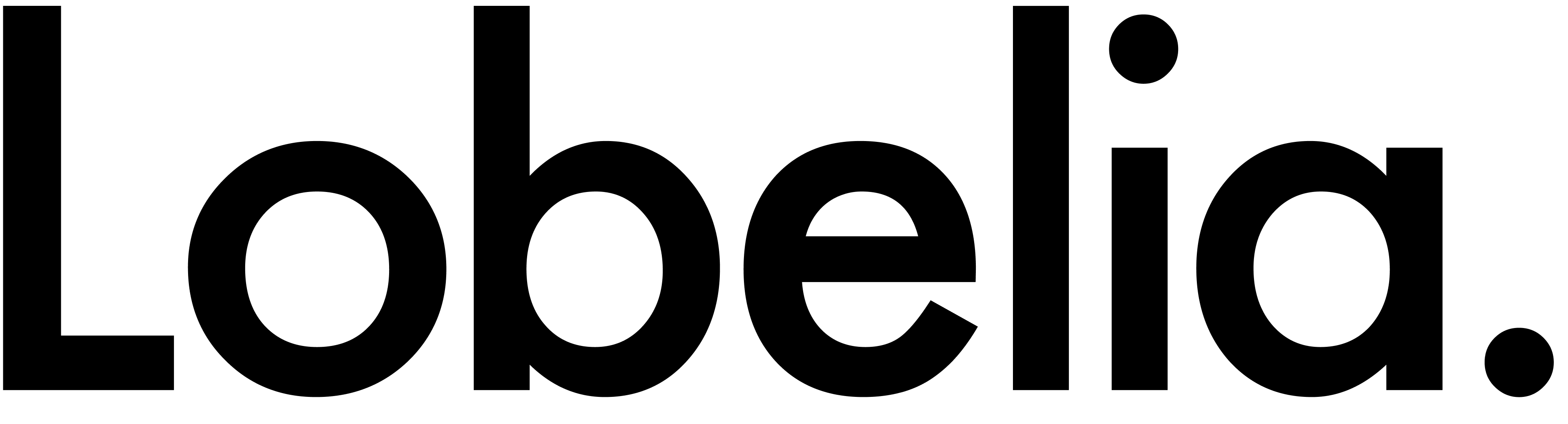 [Speaker Notes: Add GENDER here # male/female?]
Co-design: what would a “good” system be?
Objectives
Options
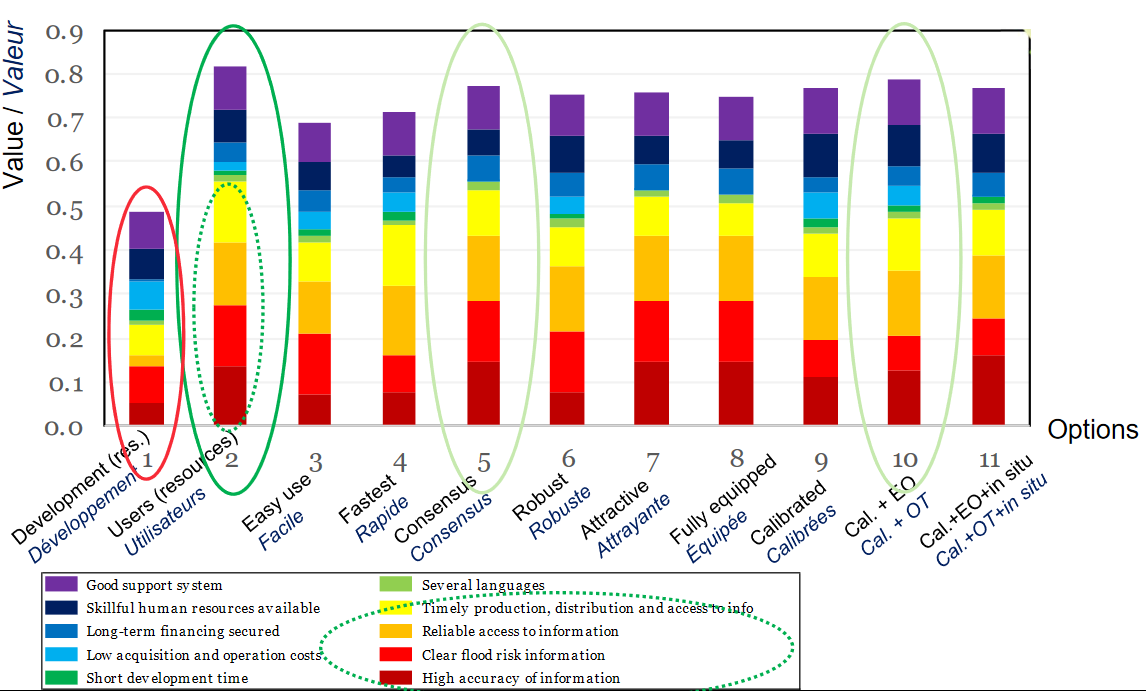 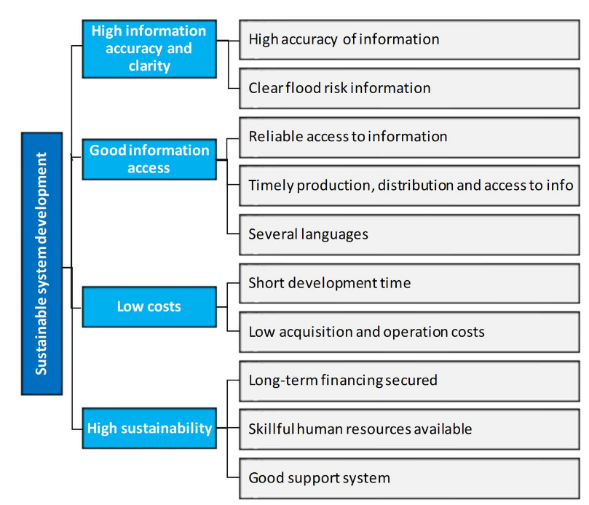 Priority: operational system > advanced features
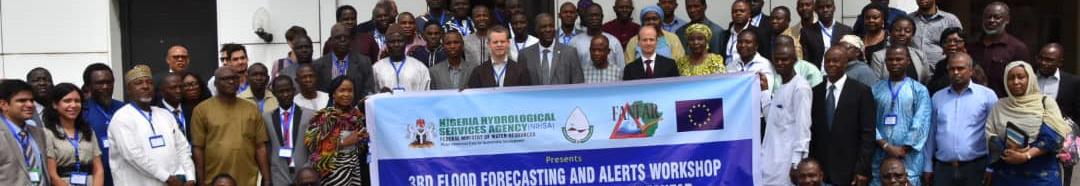 Stakeholders
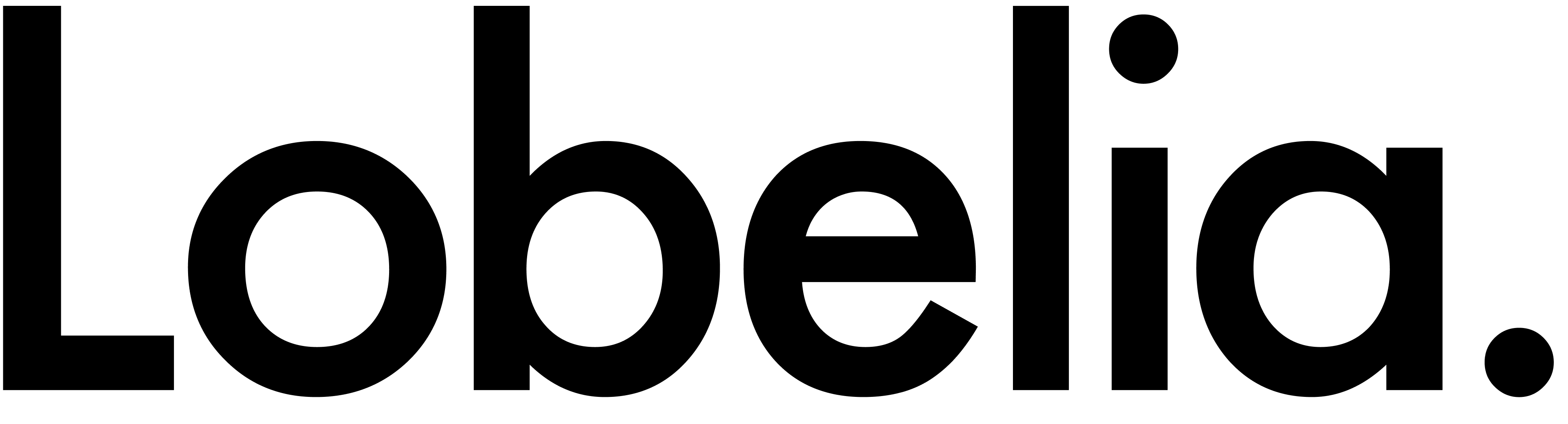 Operational flood forecasting & alert system for West Africa
Hydro model (rainfall-runoff):
Niger-HYPE
West Africa (WWH)
Initialisation/spin-up (blue)
to get a state representing current conditions
Need meteo. ’analysis’ (model + obs. of near-historic time, e.g. 30last days)
Data assimilation (river flow, EO)
Forecast of future, using meteo forecasts (orange)
Information derivation
Process output data to e.g. alerts (current conditions vs. relevant alert level thresholds for a given area)
Distribution
One-way
Two-way
Simple to complex data
Operational production cloud platform (OPCP): scheduled, automated execution and monitoring = Hydrology-TEP
Openly accessible 1-10day forecasts 
Updated every day since Sep. 2018
Developed jointly & continuously
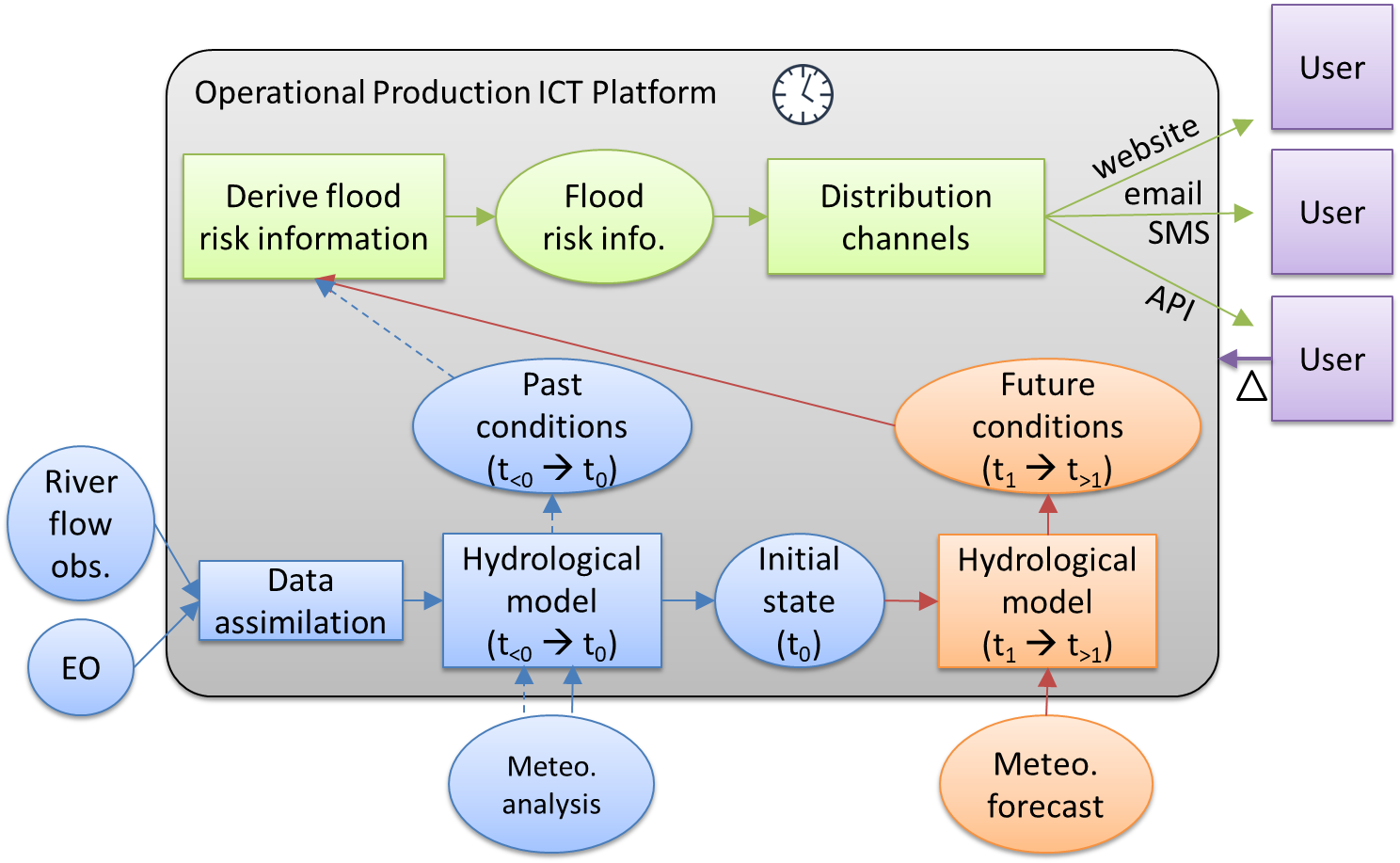 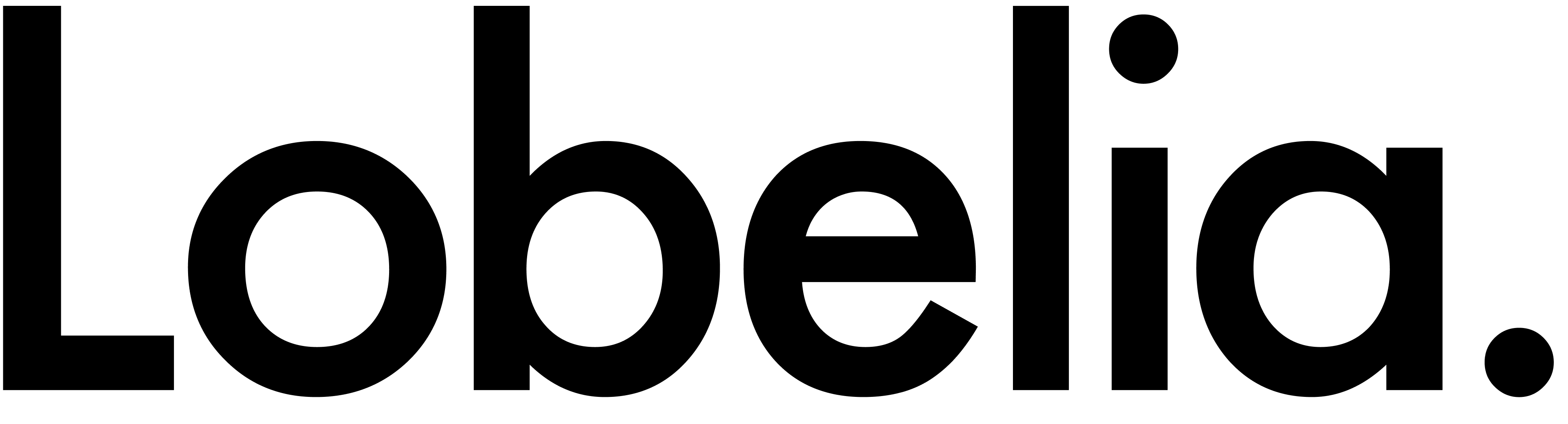 Distribution channels
Website
Email
SMS
Machine-to-machine API
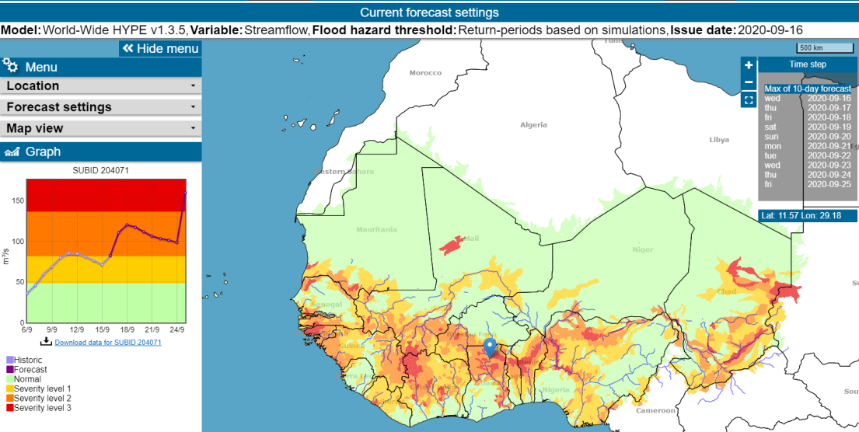 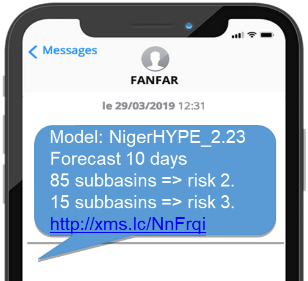 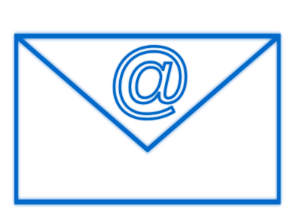 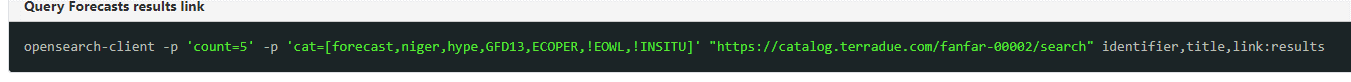 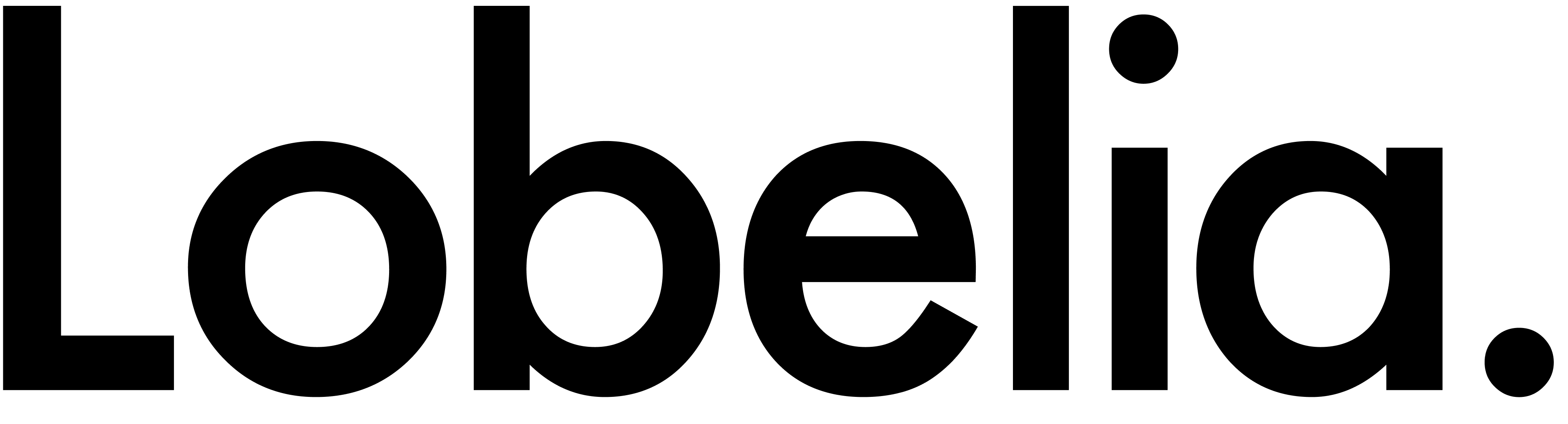 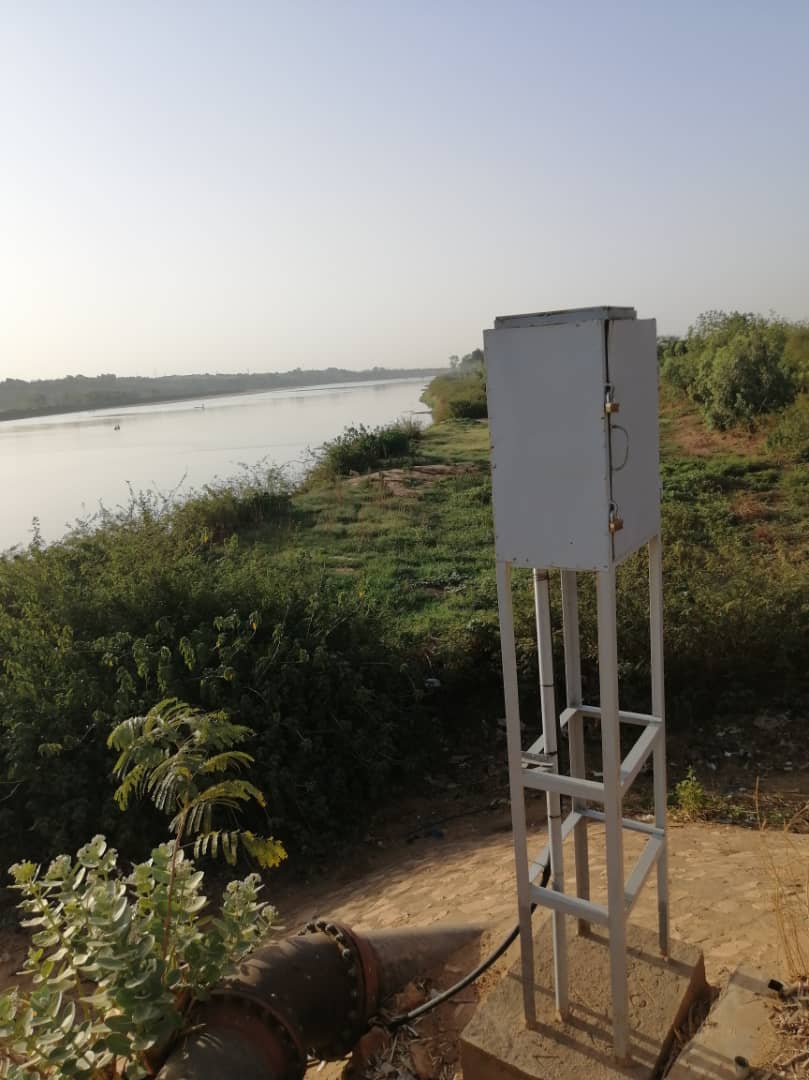 Local observations
Water level & discharge from local stations
Regular collection, formatting, quality control, FTP upload
Challenge: keep it operational
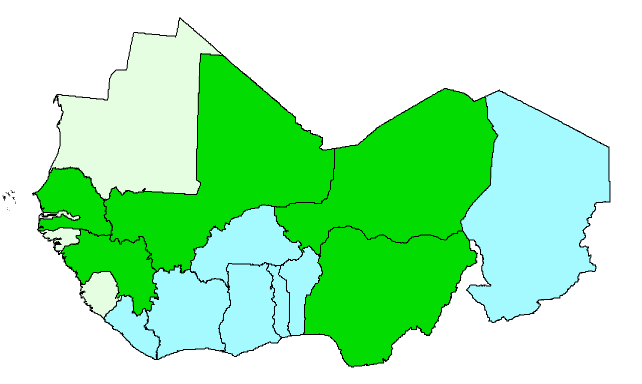 Contribution 2020
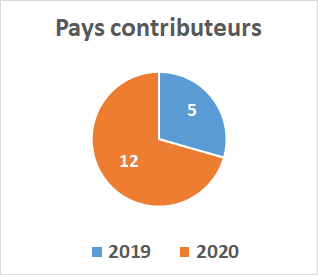 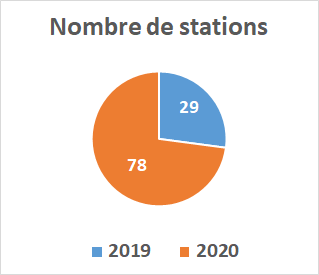 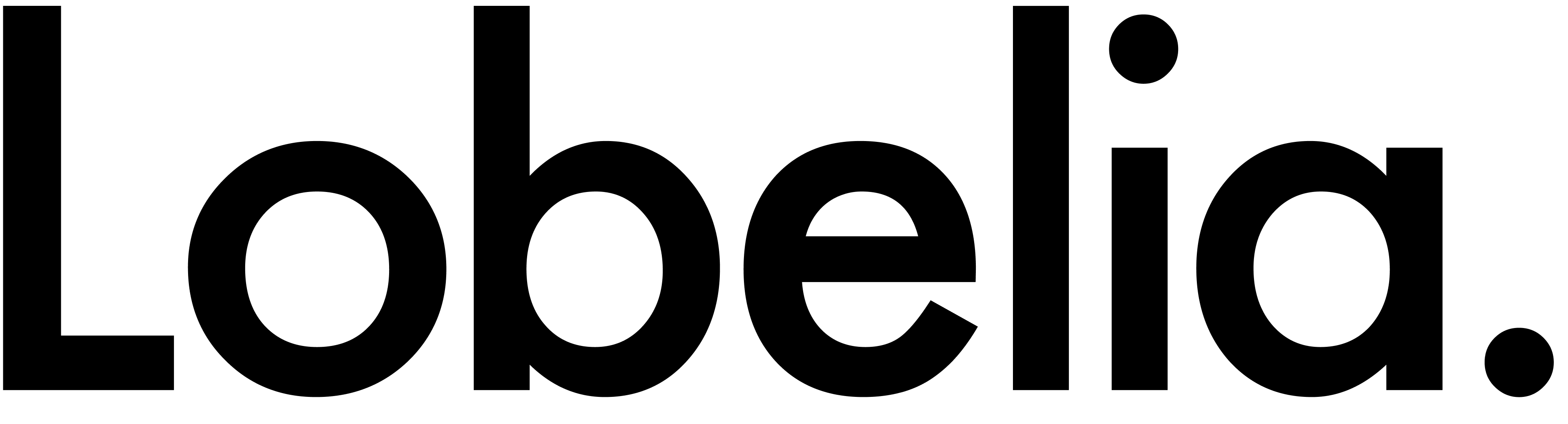 Water level from satellite data
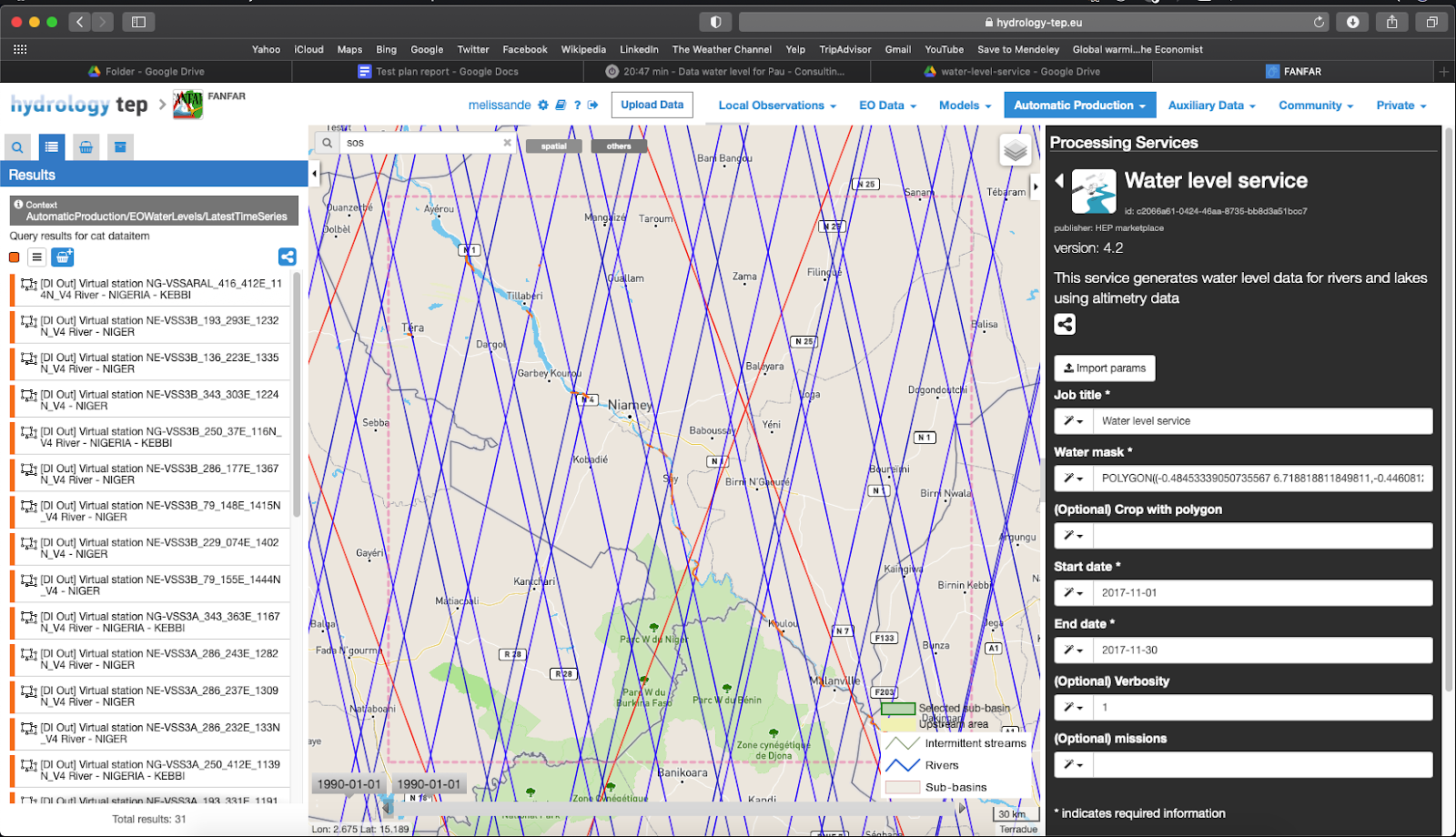 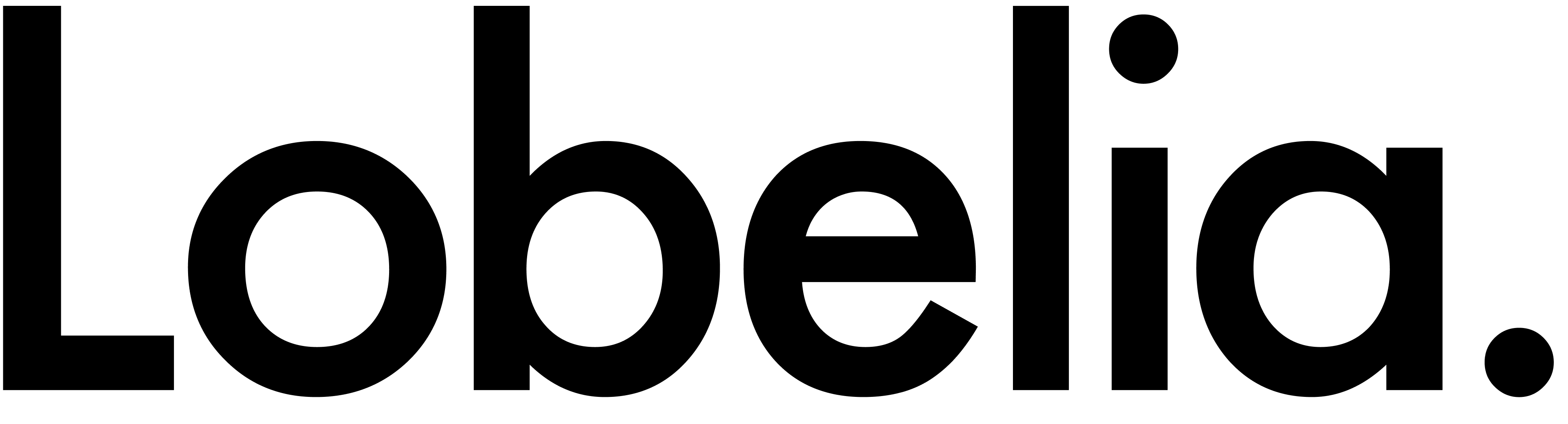 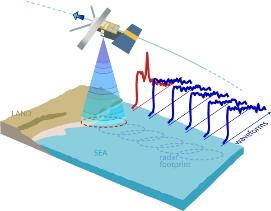 Water level from satellite data
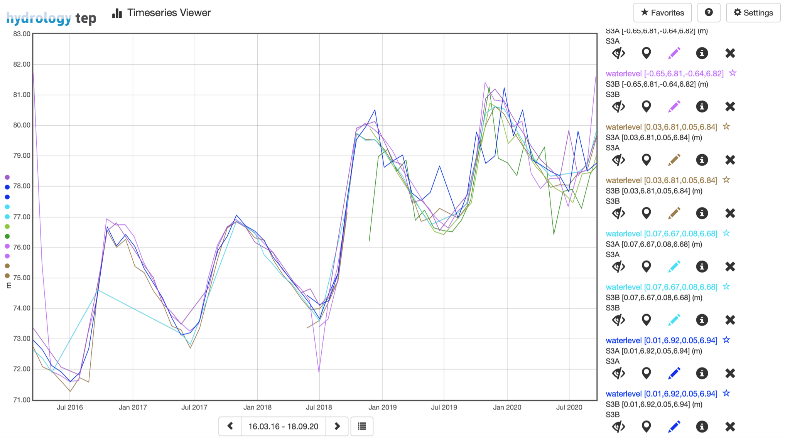 1078 virtual stations from multiple sattelite altimetry missions
Data since 2001, updated automatically
Ongoing validation with >30 local stations
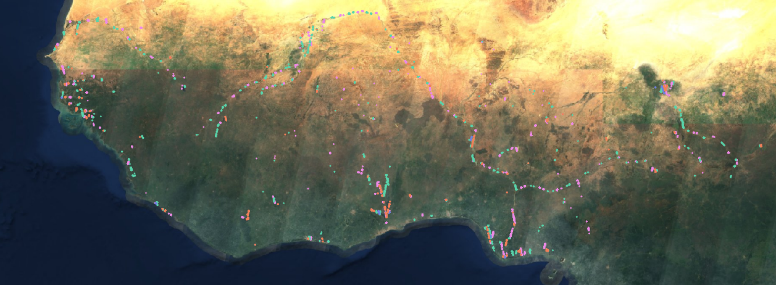 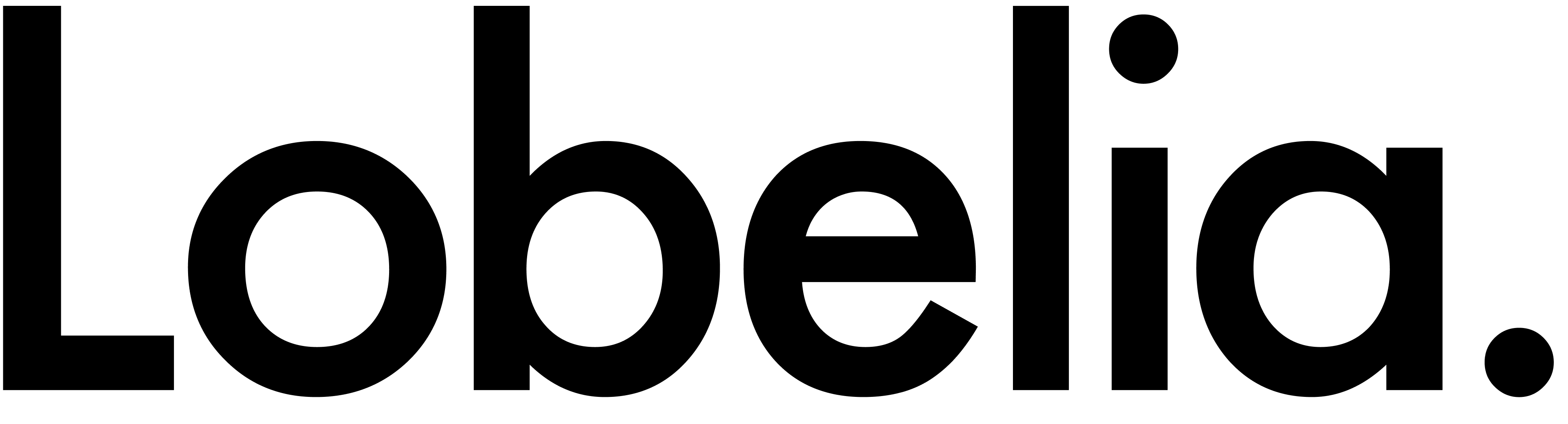 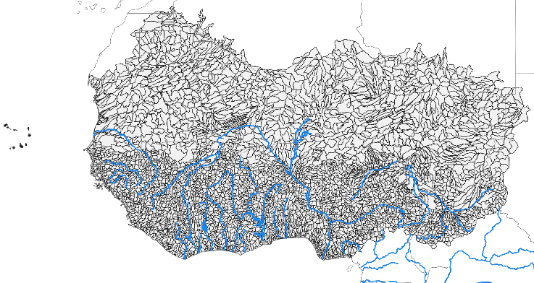 Hydrological modelling
Catchment delination
Calibration & catchment delineation
Multiple models: WWH 1.3.5, Niger HYPE 2.30, West Africa HYPE 1.2
Assimilating local observations
Improved meteo. data cascade
Variables: streamflow, water levels, precipitation etc.
Daily forecast production
Recalibration
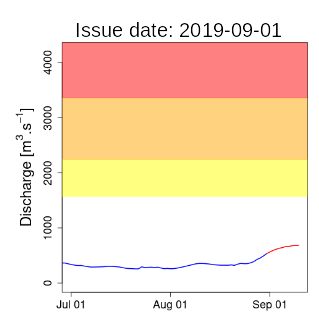 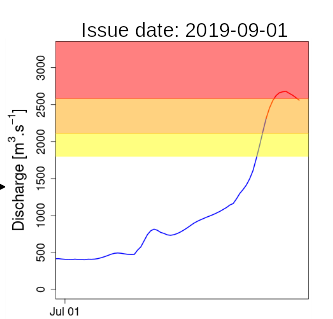 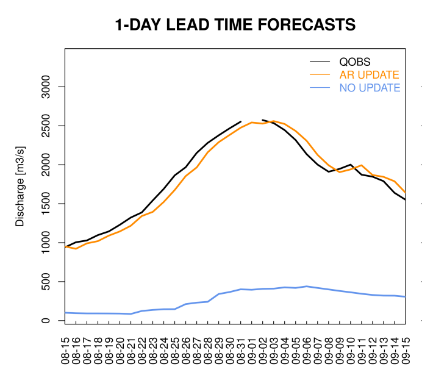 Assimilation
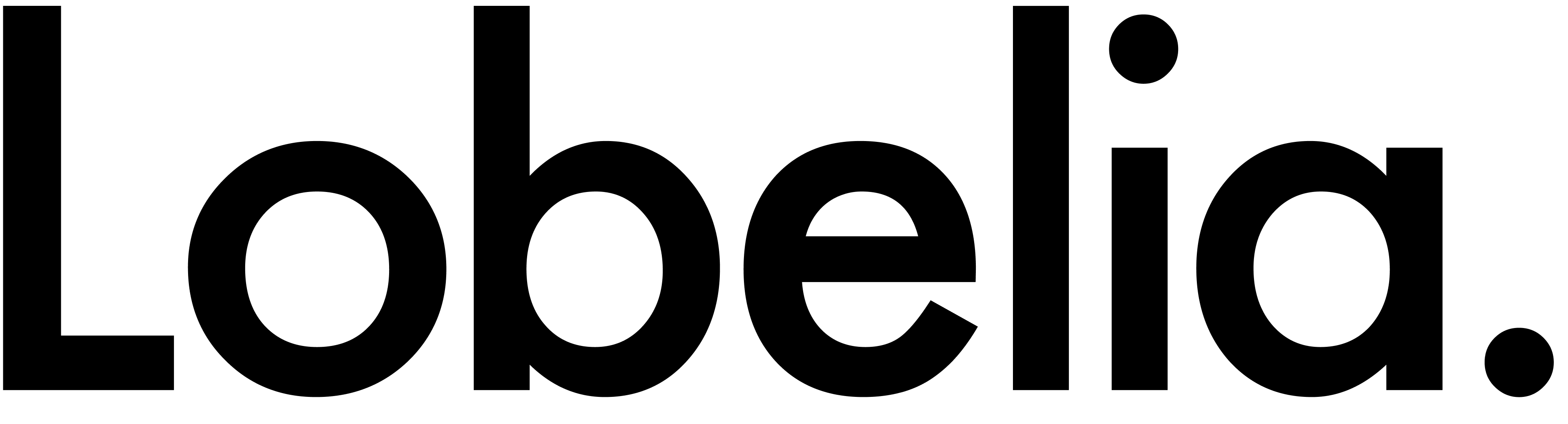 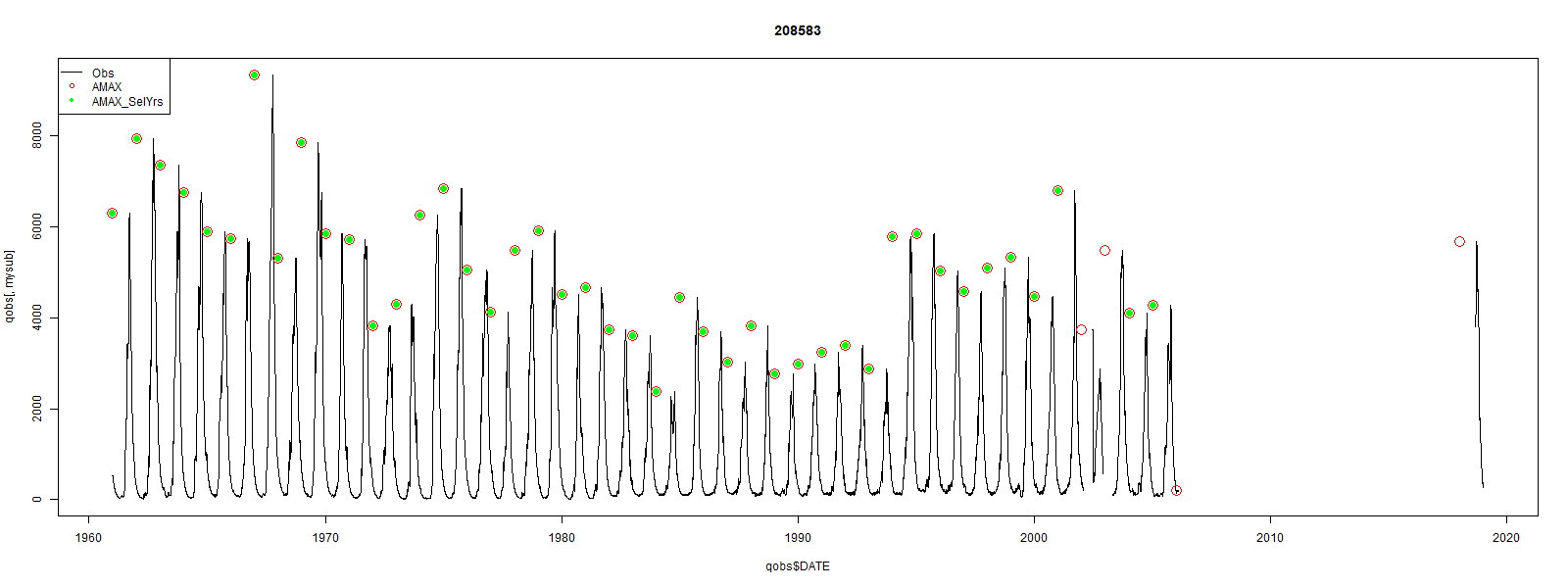 Flood risk information derivation
Flood thresholds: 
peak flow frequency (return periods)
% of historic year
Local thresholds
Impacts: population affected
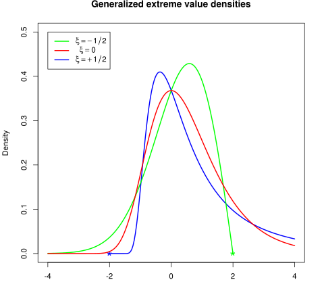 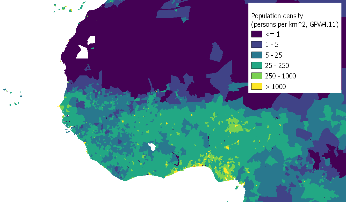 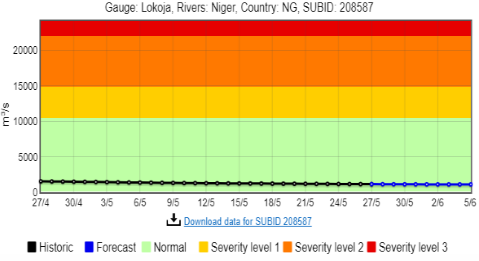 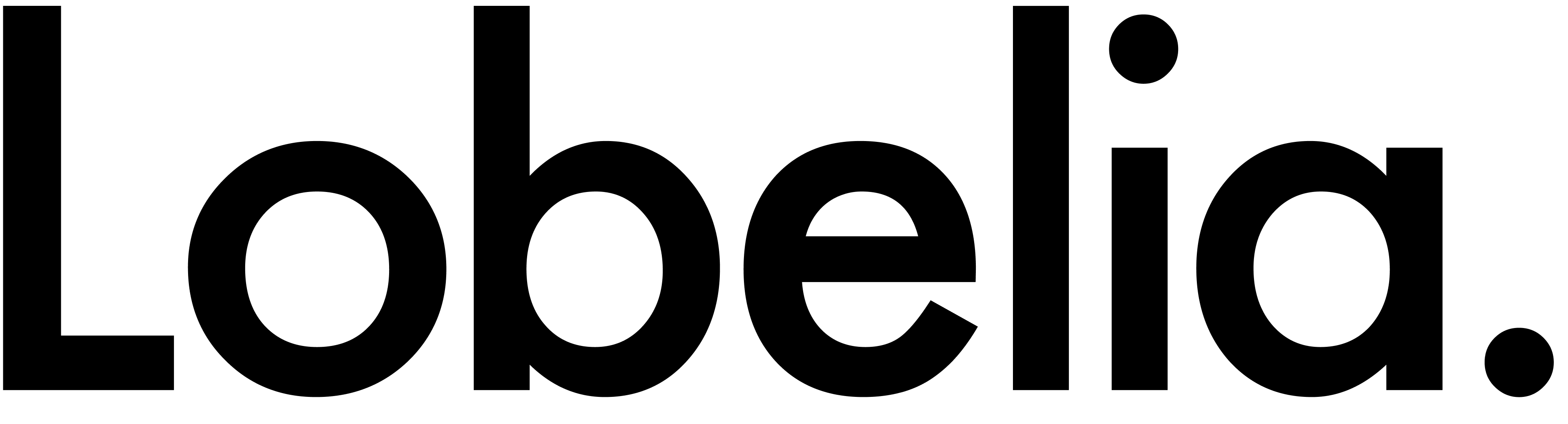 ICT platform for operational production
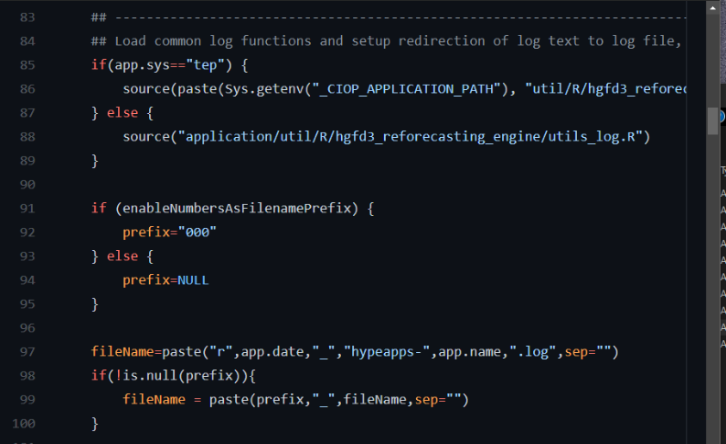 https://hydrology-tep.eu/ 
Automatized  code executed on cloud computing platform
Version control & standards
24/7 data flow & monitoring
Interactive processing 
Community
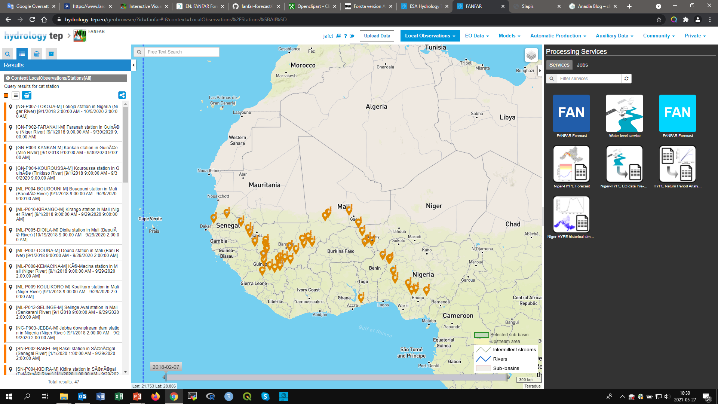 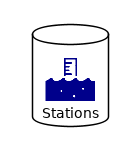 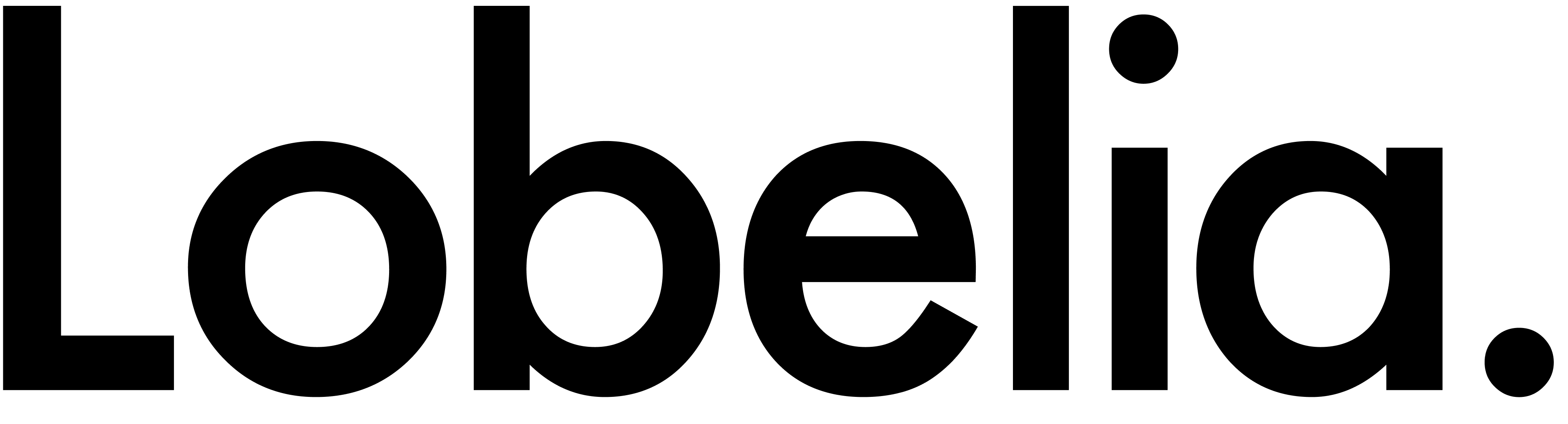 Capacity development & support
Hands-on training in workshops, in-depth courses, expert exchanges, bi-weekly meetings
Open multi-lingual training material & documentation: Knowledge base (wiki), YouTube, WhatsApp group, Forum, Help Desk, Email
MSc courses at AGRHYMET, PRESASS, ECOWAS DRR, UN-SPIDER
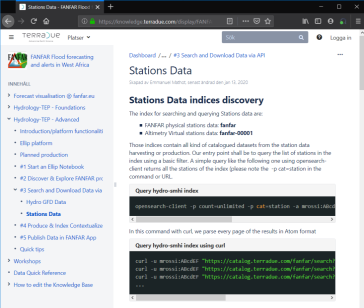 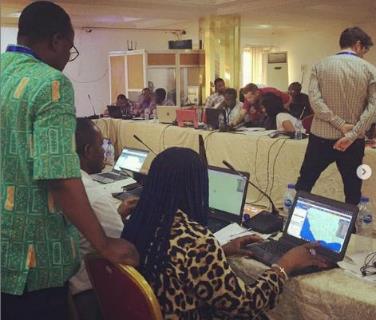 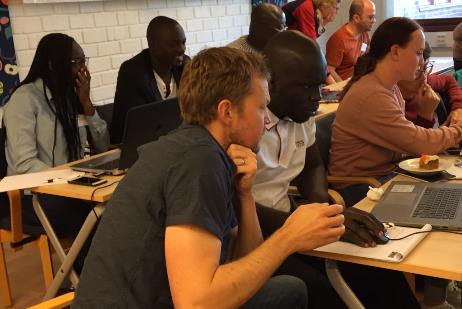 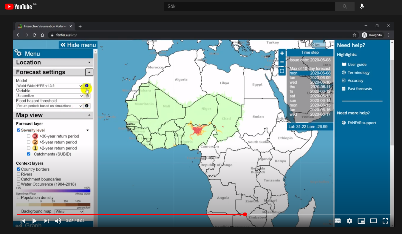 Sweden, 2019
Nigeria, 2020
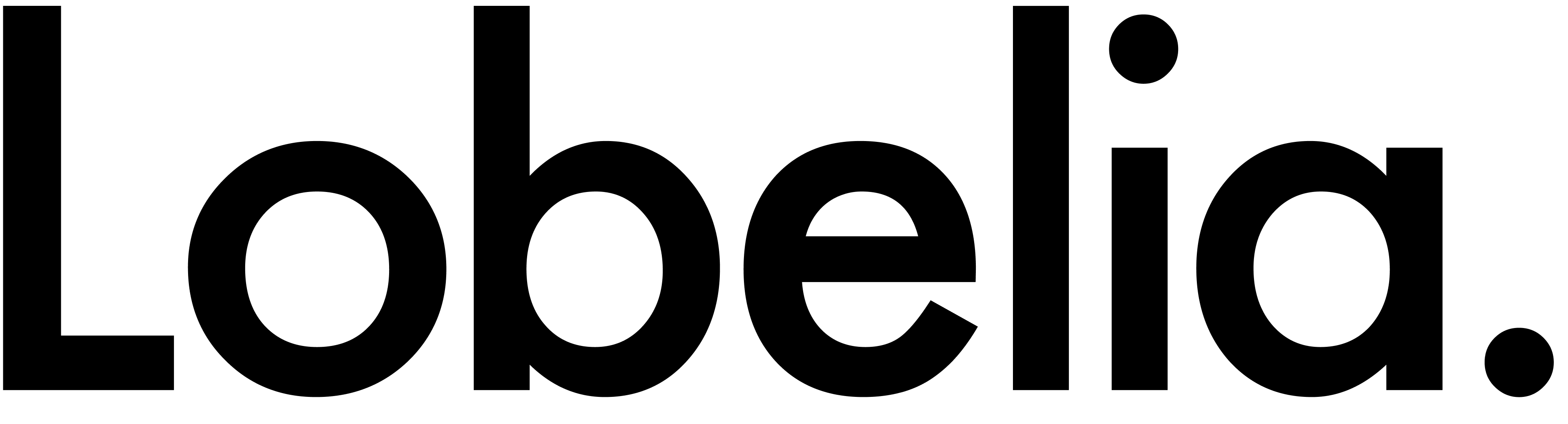 System performance & experience of West African agencies
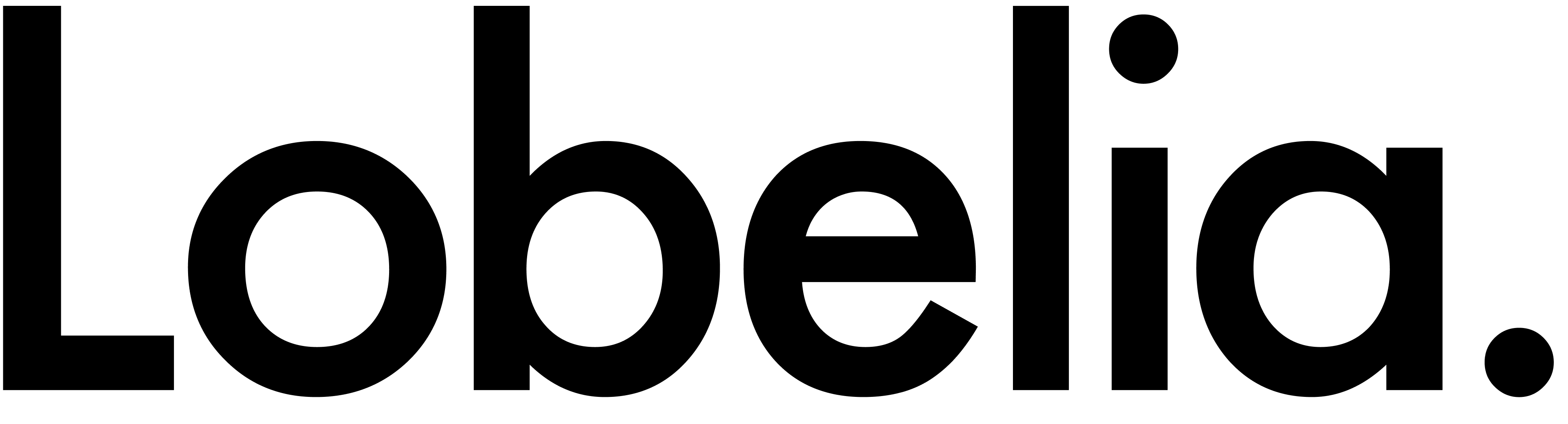 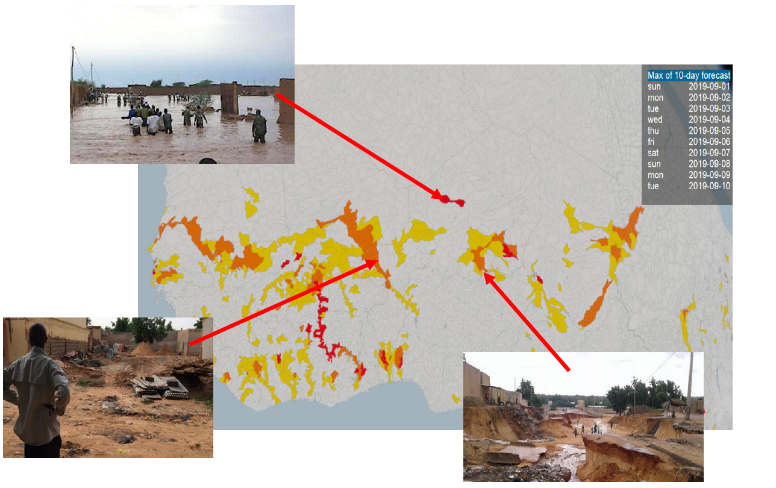 Forecast vs. reality: 2019
Reality: lives lost, displacements, damaged infrastructure etc.
Forecast performance: varied, good timing & location of peaks ( ± 1-2 days), underestimated peak magnitudes (-5-50%), minor false alarms
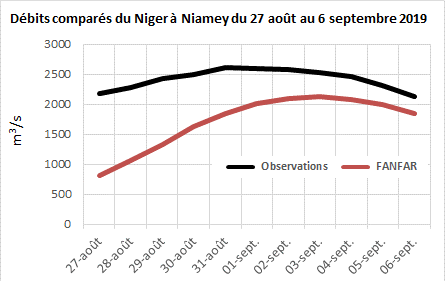 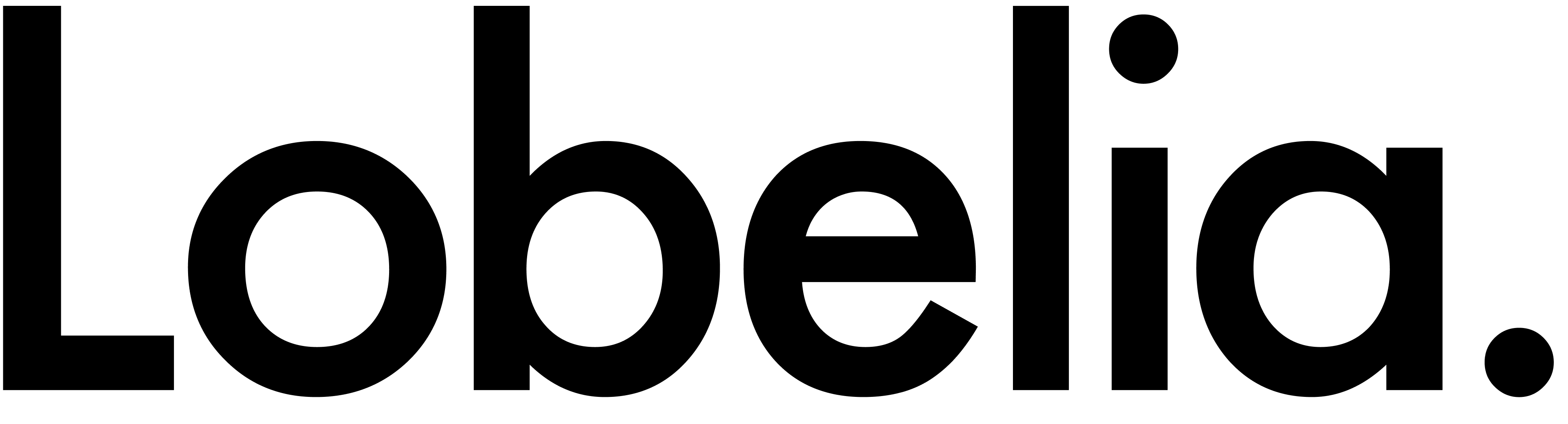 Worst flood in 100 years
Forecast vs. reality: Niamey, Niger, 2020
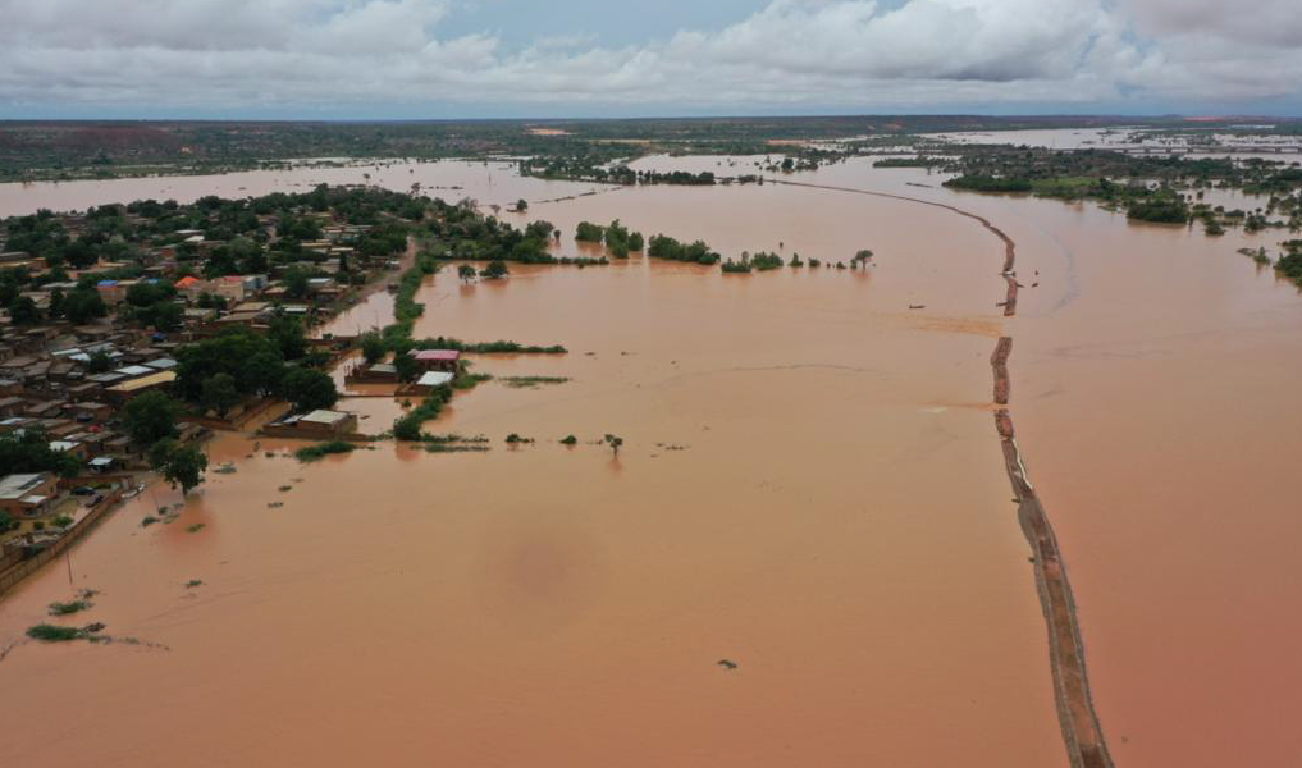 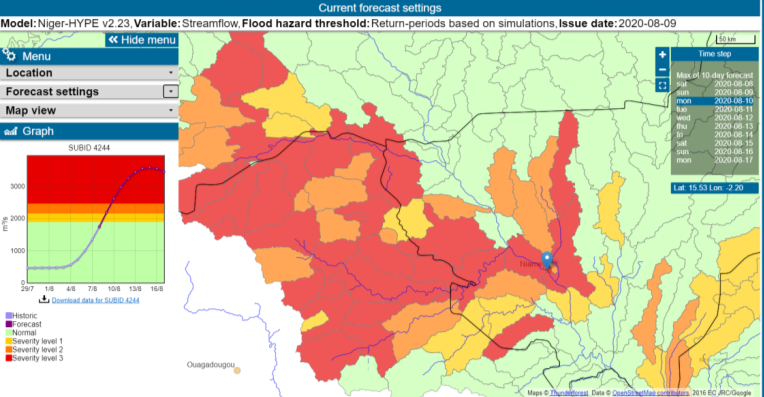 Consequences: 71 victims & 350 000 affected, 1441 ha agriculture, etc. 
FANFAR performance: Timing & severity well captured, but duration underestimated
Collaborative evaluation by West African agencies and FANFAR partners live & retrospectively
www.slapis-niger.org , 2020-09-10
Local observations
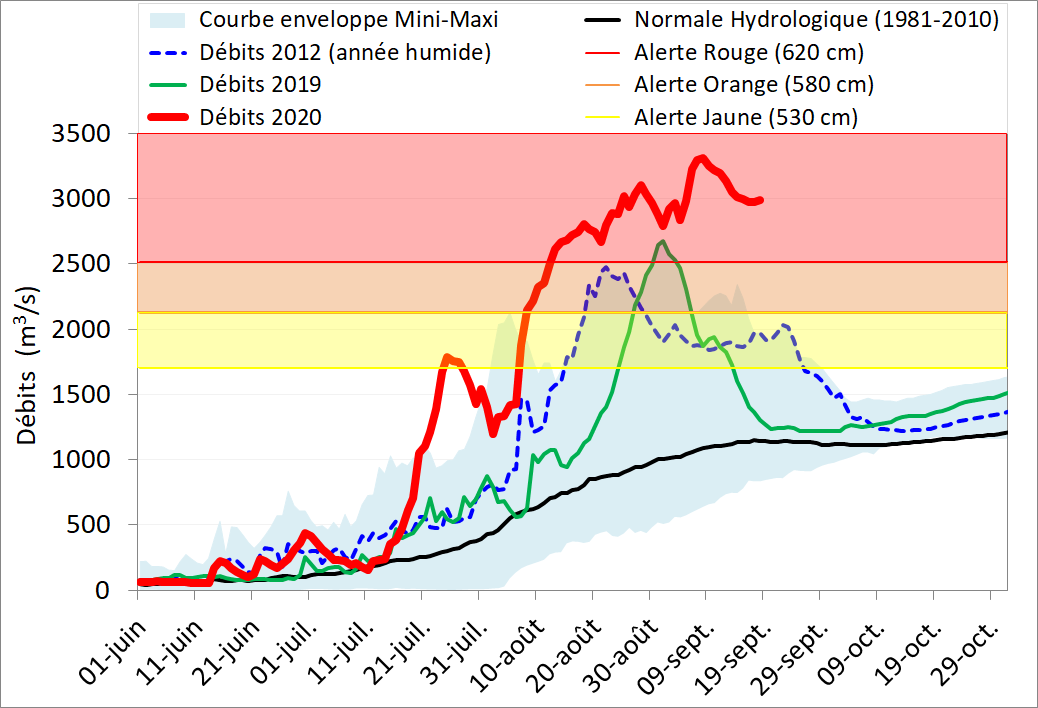 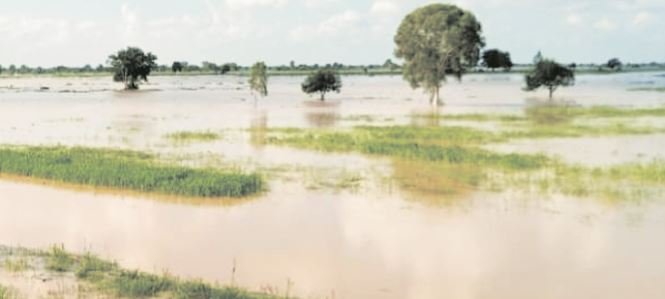 Country-level feedback: Nigeria - NIHSA
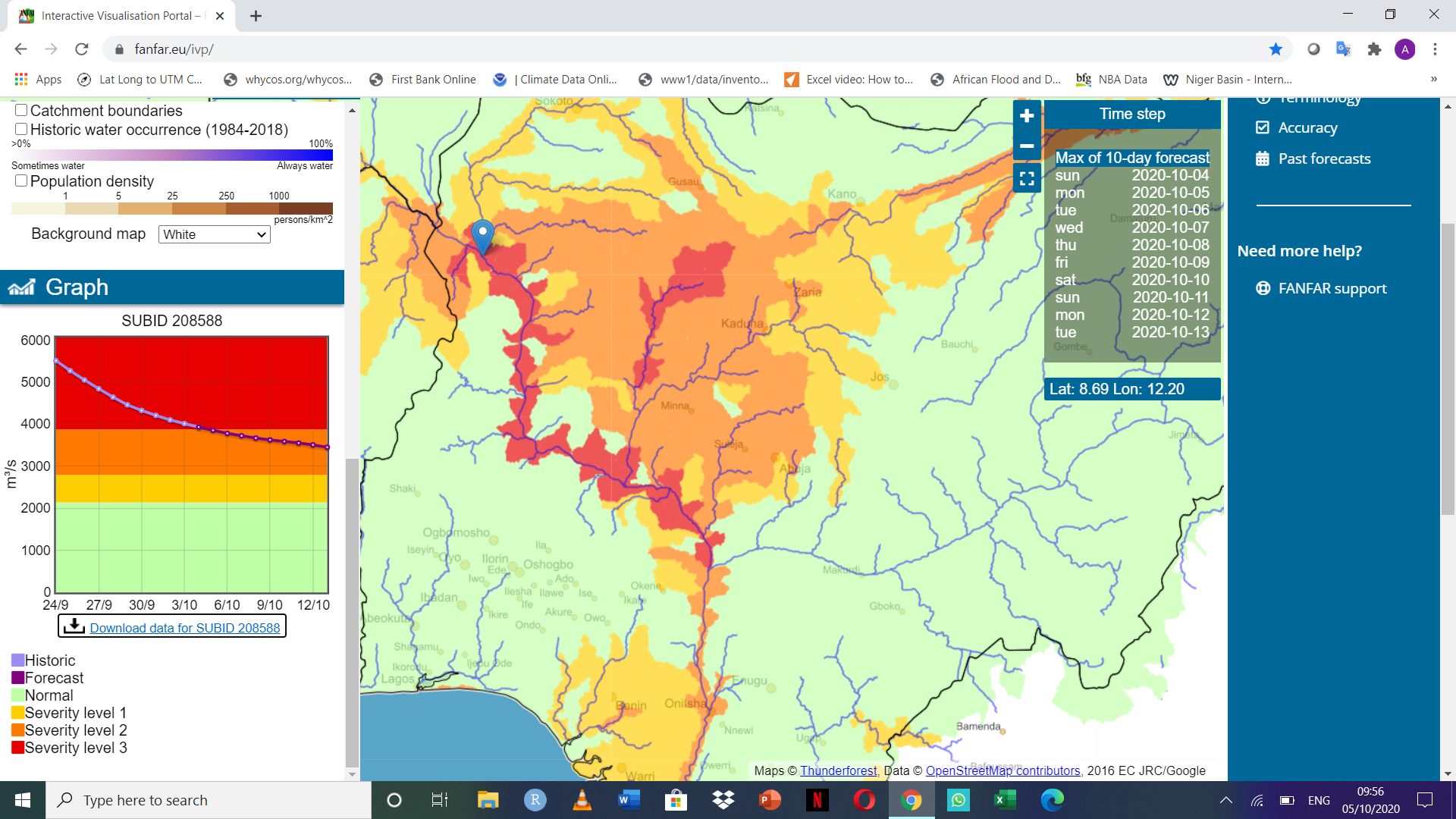 Multiple institutions  harmonization efforts like FANFAR needed
Accurate severity levels at all stations (even if discharge magnitudes need to be improved)  FANFAR used by NIHSA since 2020
Component in annual budget
Oct. 2020: Forecast: severity levels 1-3 in Kaduna & Niger Rivers 🡪 Reality: Flooding around Shiroro dam and Niger axis
Experience of West African agencies 2020
Current accuracy of FANFAR
Future use if accuracy remains the same?
Overall likelihood of using FANFAR in future
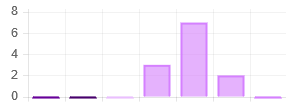 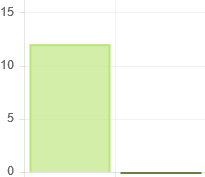 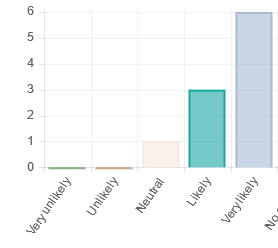 “The system is good. However, the false alerts should be minimised“
“Problems with login to ICT platform”
“Great job done. Keep doing what you do best.”
Bad
Best
Good
Worst
Neutral
Very bad
Very good
No
Yes
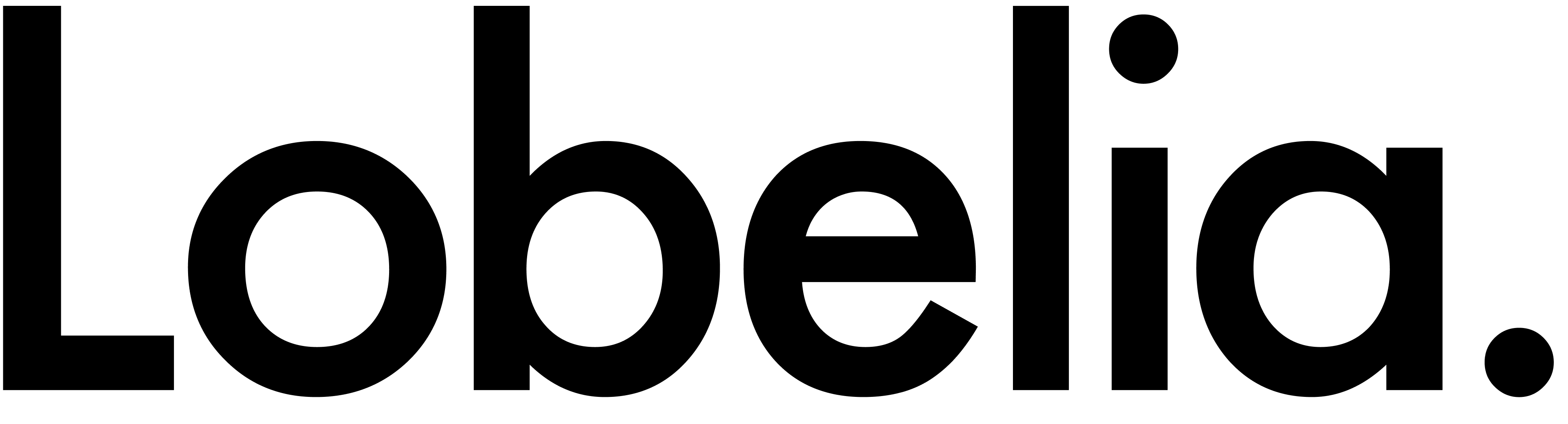 [Speaker Notes: Selected results, comprehensive analysis long/coming later.]
FANFAR already used beyond project
National scale: bulletins, social media, TV, newspapers to stakehodlers
Regional scale: ECOWAS flood observatory
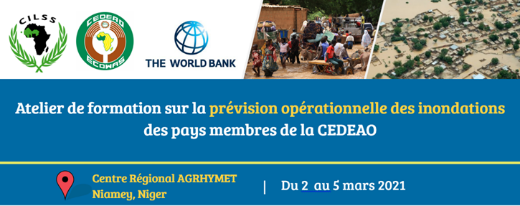 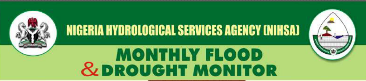 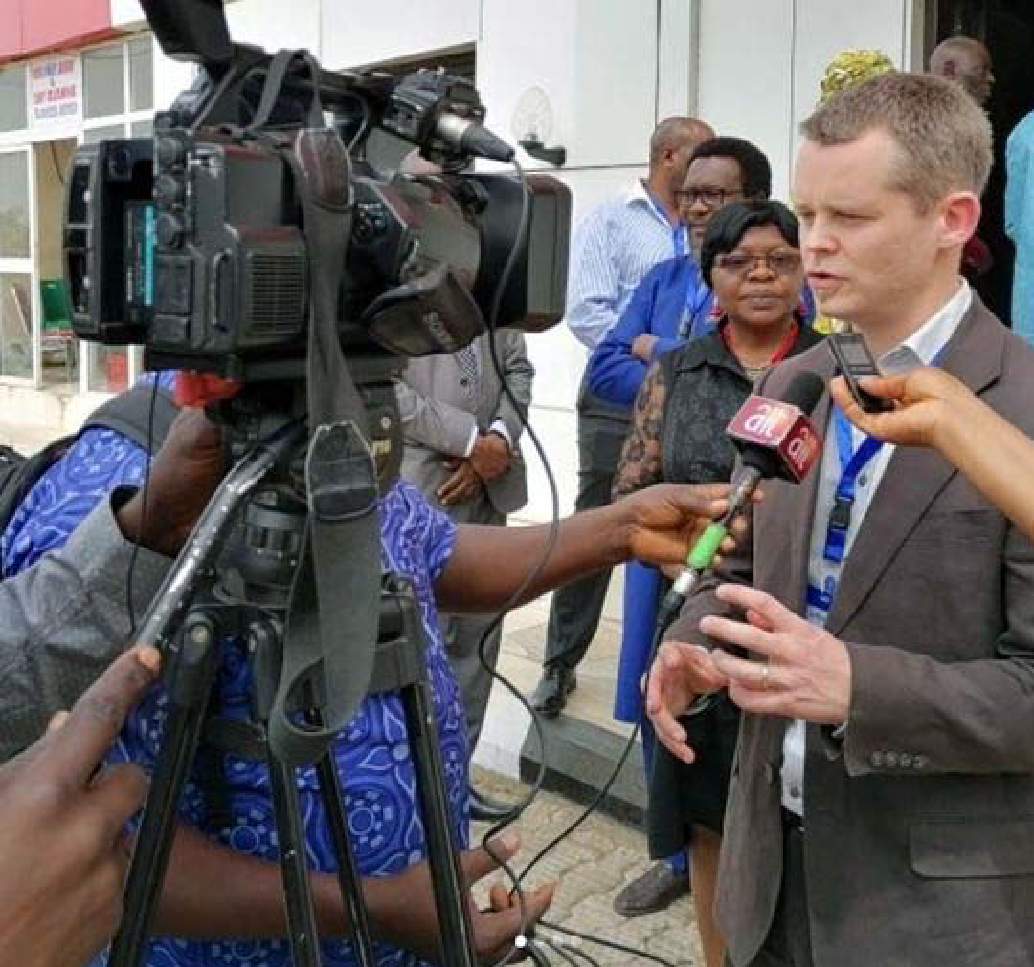 Local scale: Sirba river EWS in Niger
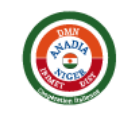 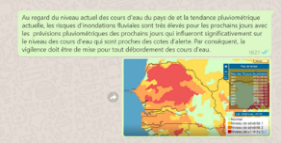 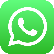 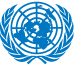 Peace-keeping 
UN MINUSMA, Mali
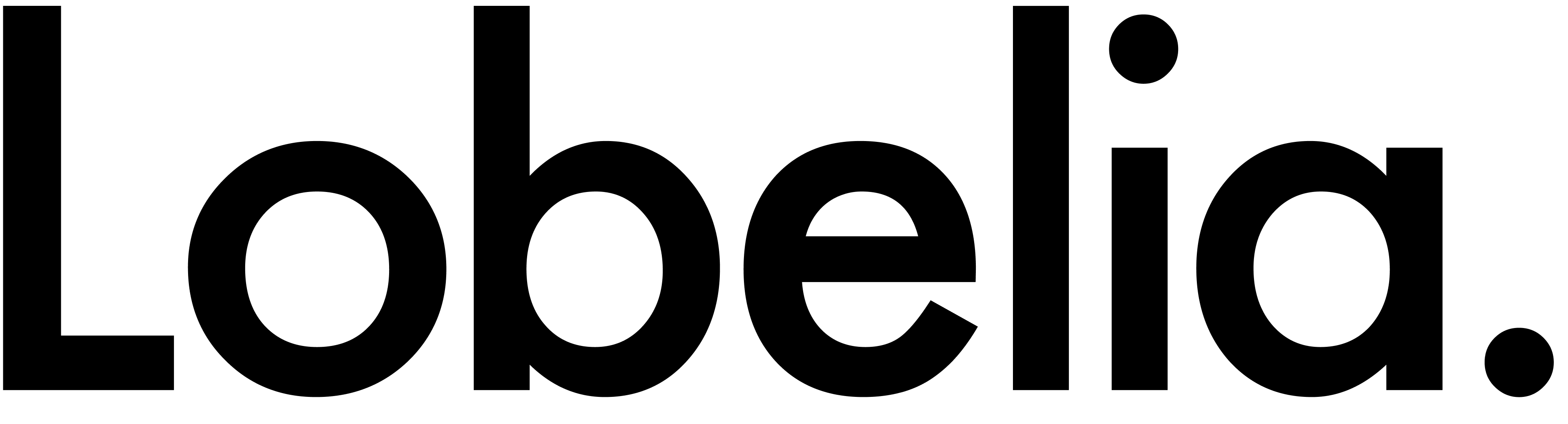 [Speaker Notes: Mention prospects within VoltALARM and CREWS Togo]
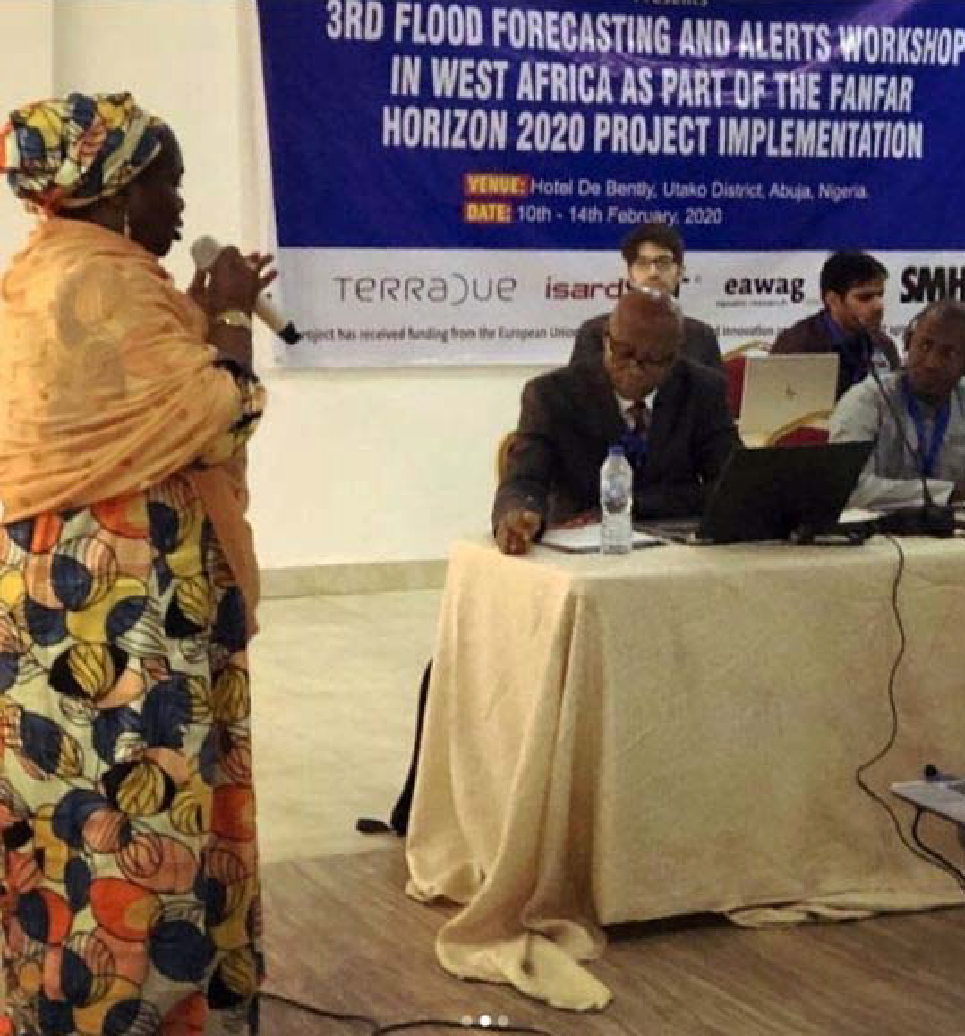 Towards sustainability
Tandem agile approach: 
Operate current system  societal value
Advance system & capacity
Capacity development: knowledge, know-how, gender balance
Collaboration: co-design, co-development & co-operation
Open: open-source tools, data, documentation & training 
Accuracy & coverage: combination of observations and models across domain, continuous refinement, incorporate local knolwedge
Reliable access & production: web & SMS access, cloud ICT, up-to-date production, stable partners
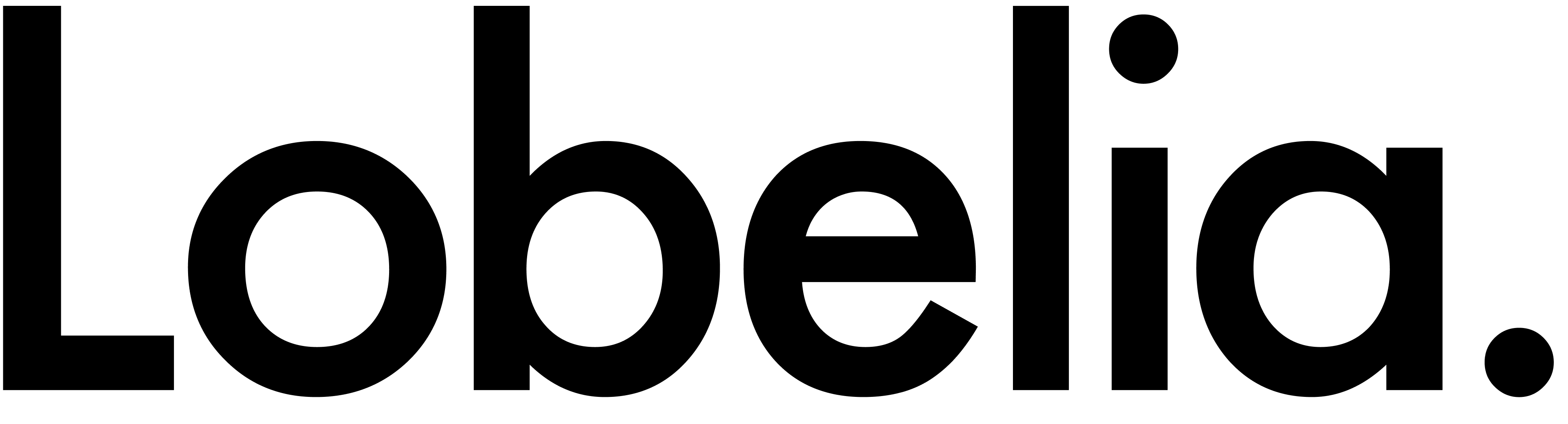 Current situation and way forward
Forecast produced in-house at SMHI since Jan 2022
EO-based water level data produced operationally in the whole basin with an unprecedented number of virtual stations
Actively looking for funding 
Almost unique pre-operational service covering the Niger River basin and producing 1-10 day flood forecasts and alerts daily combining EO and in-situ
High social impact
Relatively low maintenance cost
Strong collaboration between stakeholders and willingness to have the system available
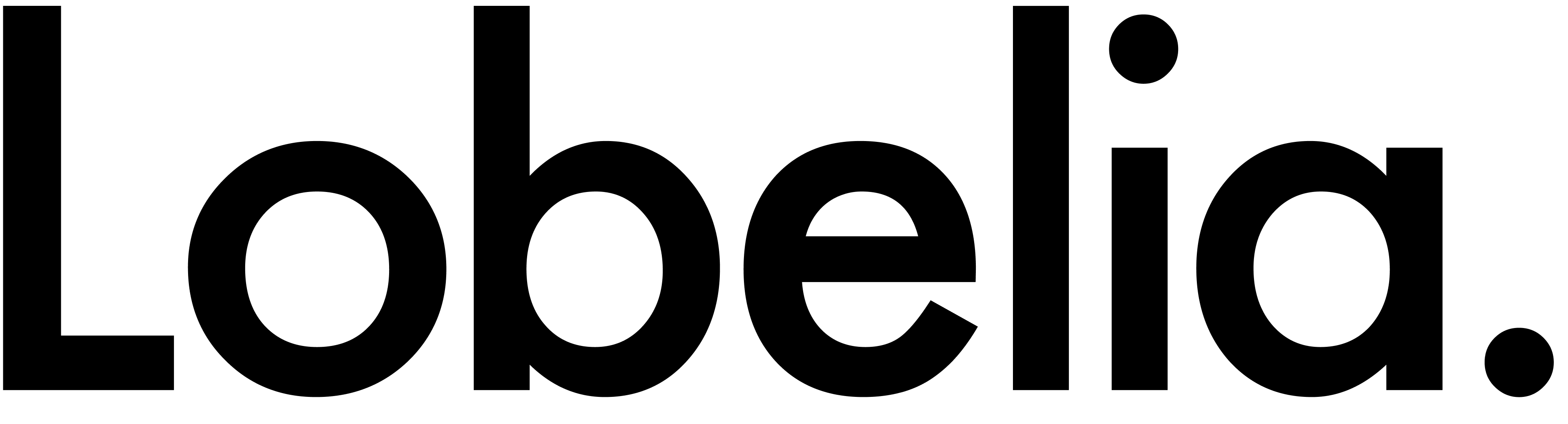 THANK YOU!
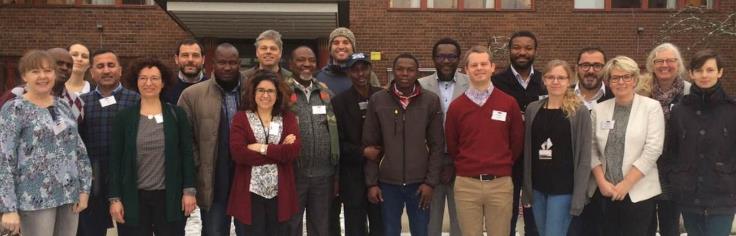 Norrköping, 2018
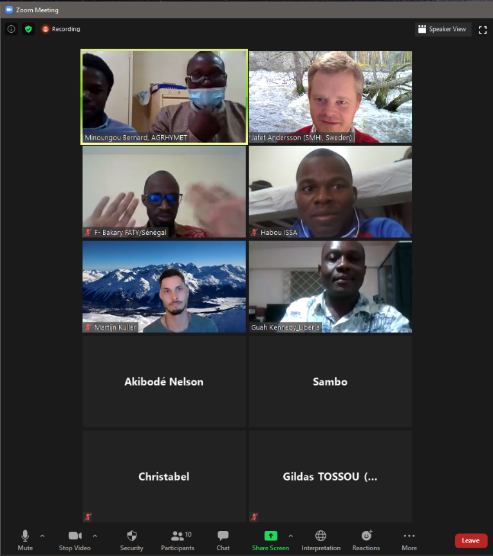 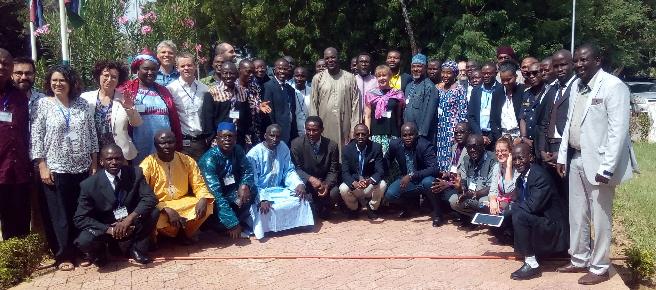 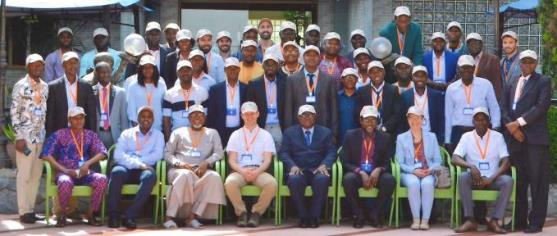 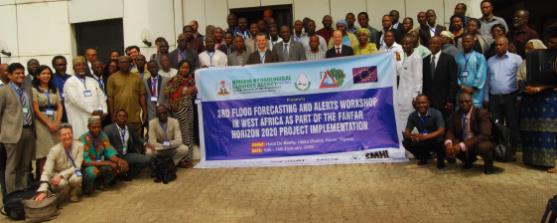 Niamey, 2018
Online, 2021
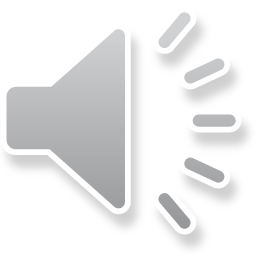 Abuja, 2020
Accra, 2019
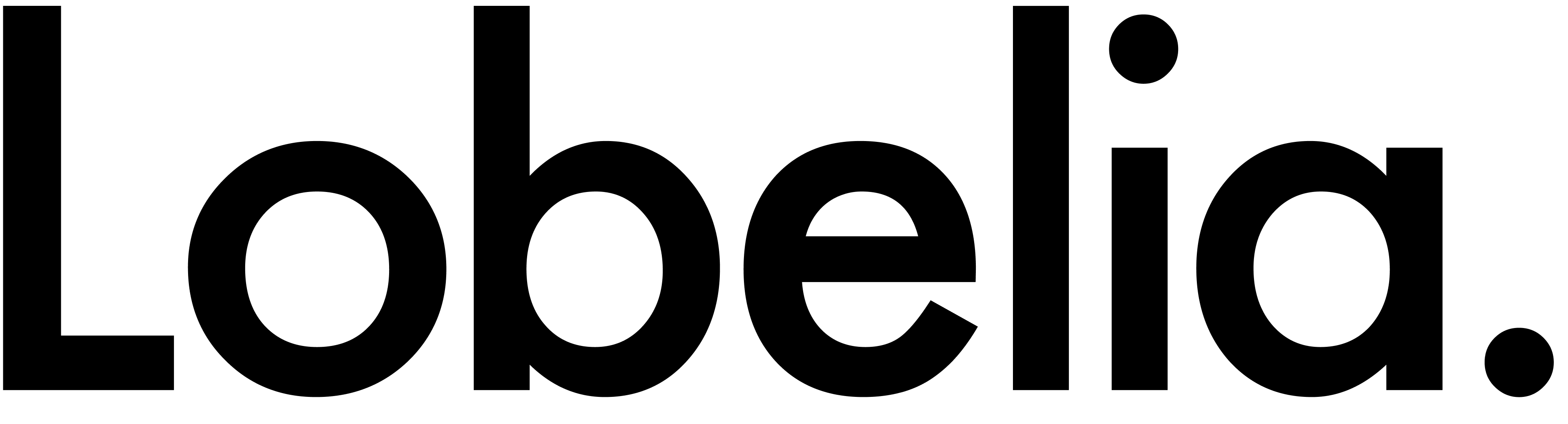